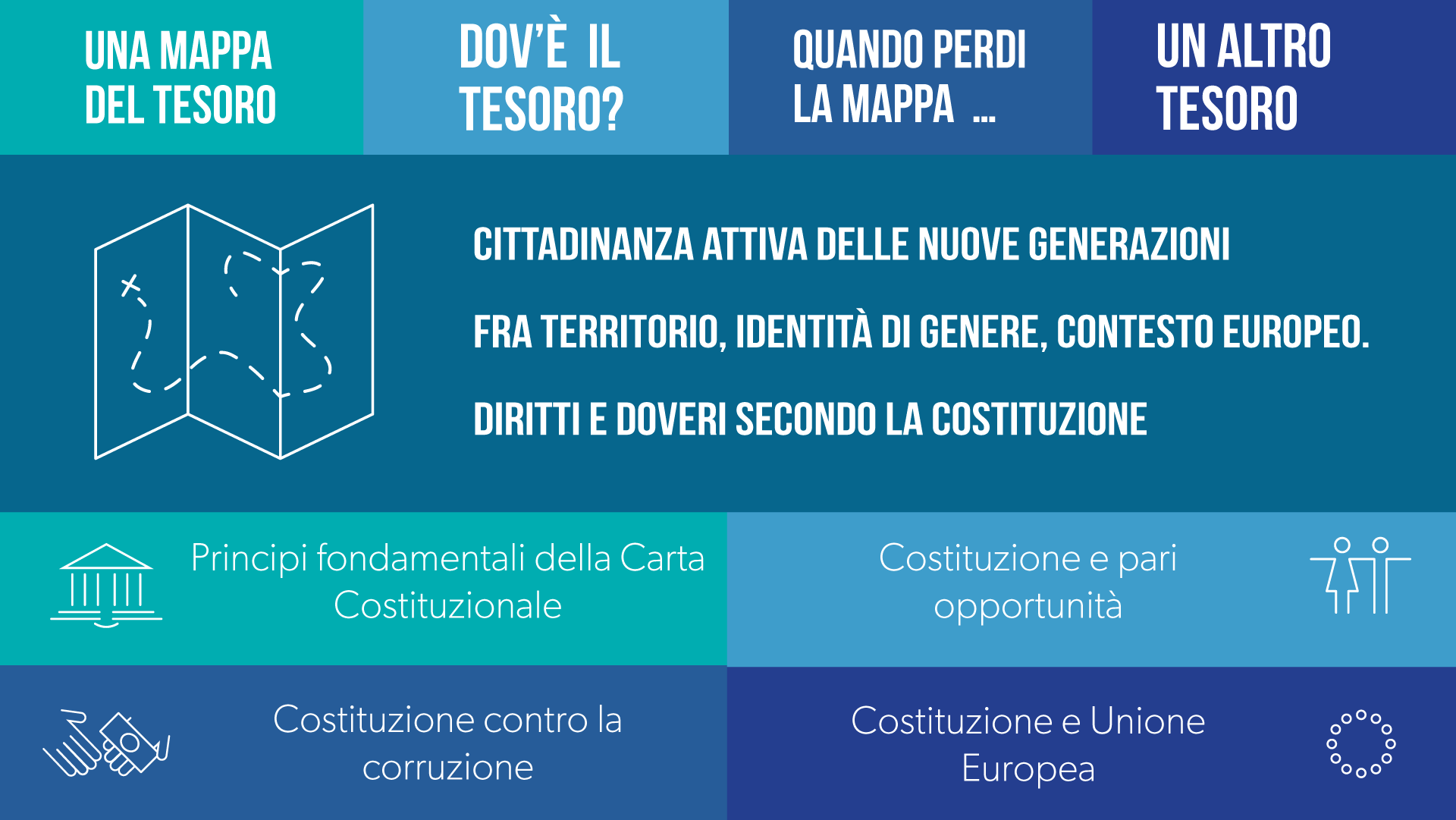 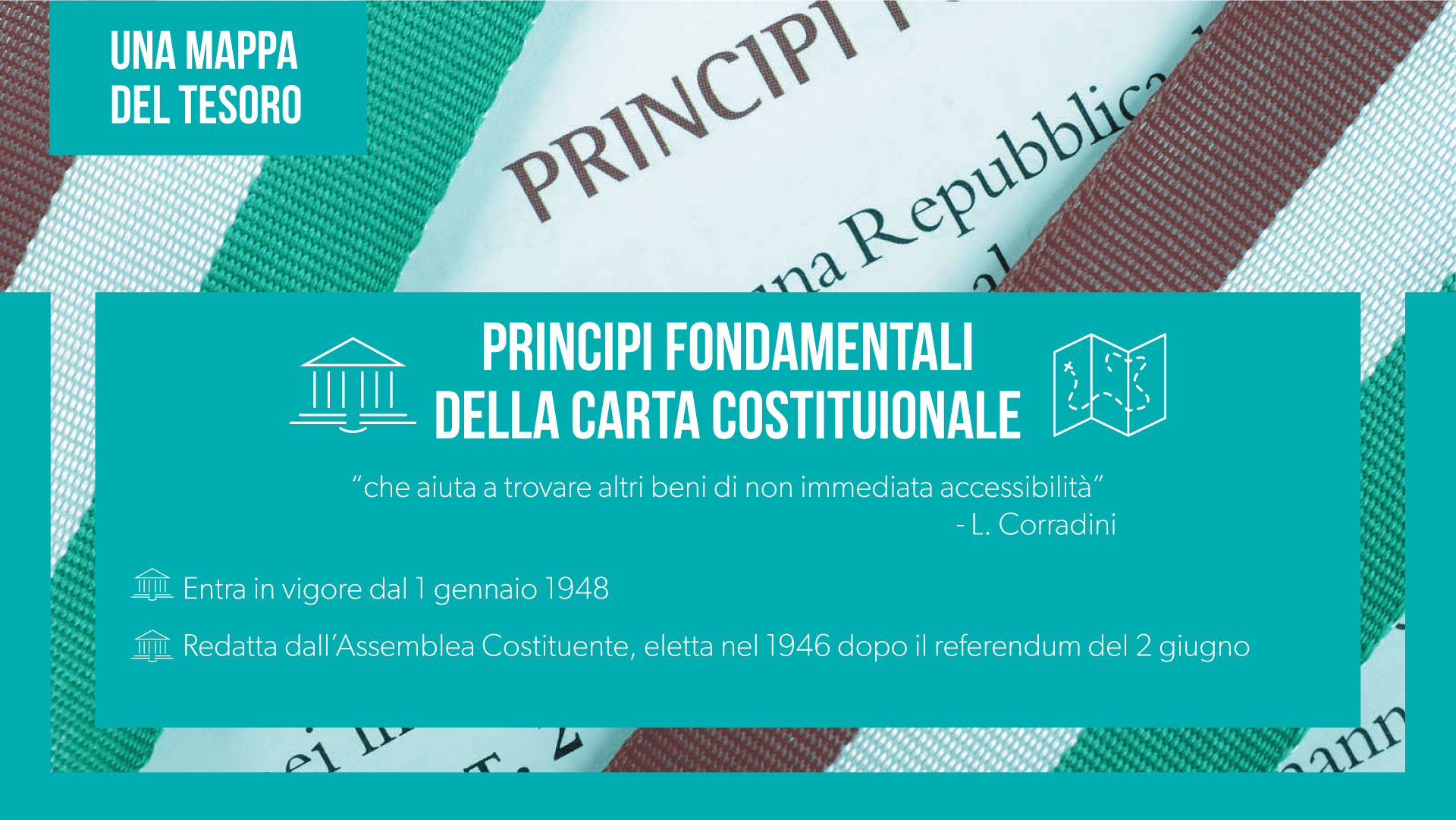 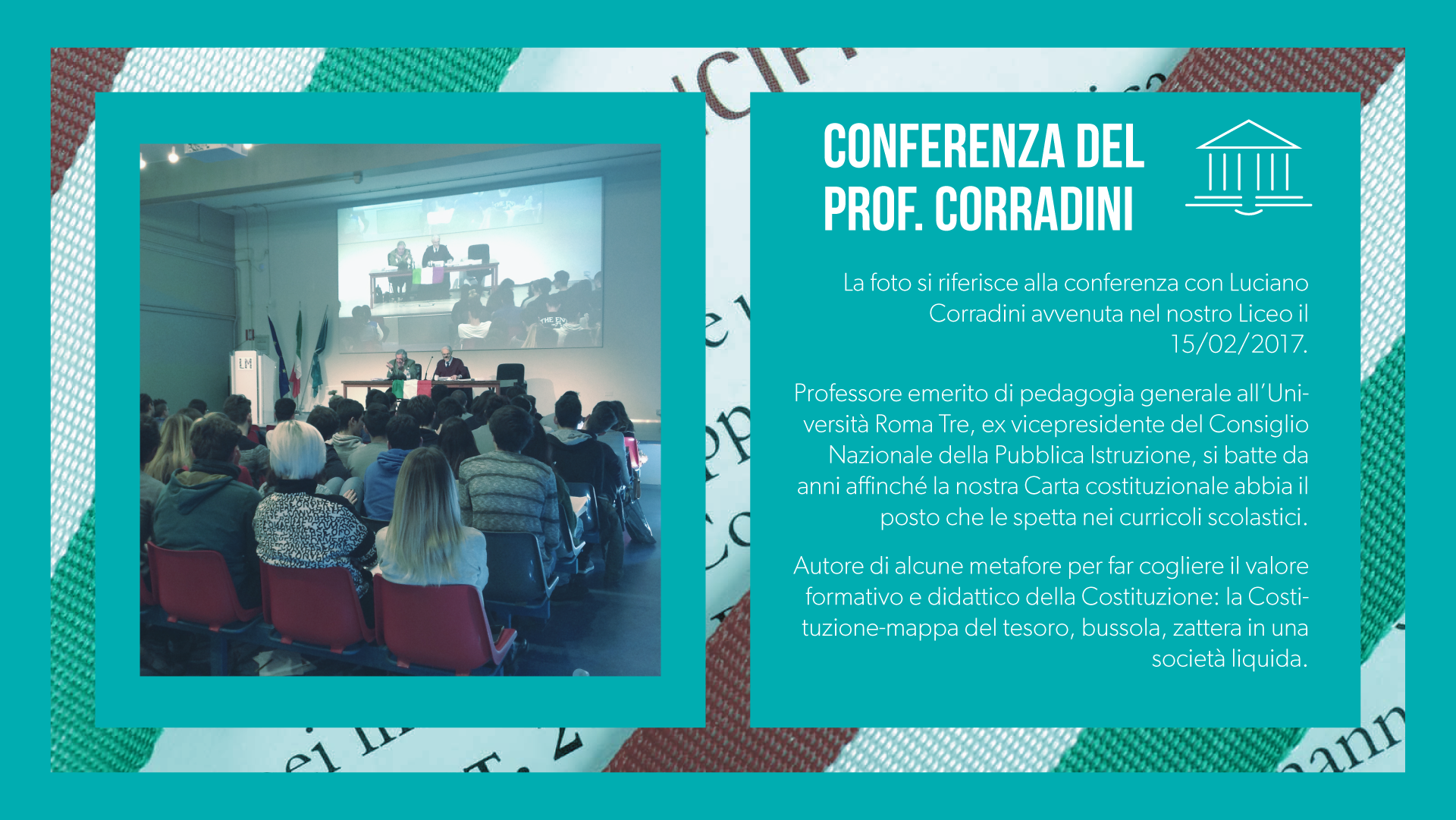 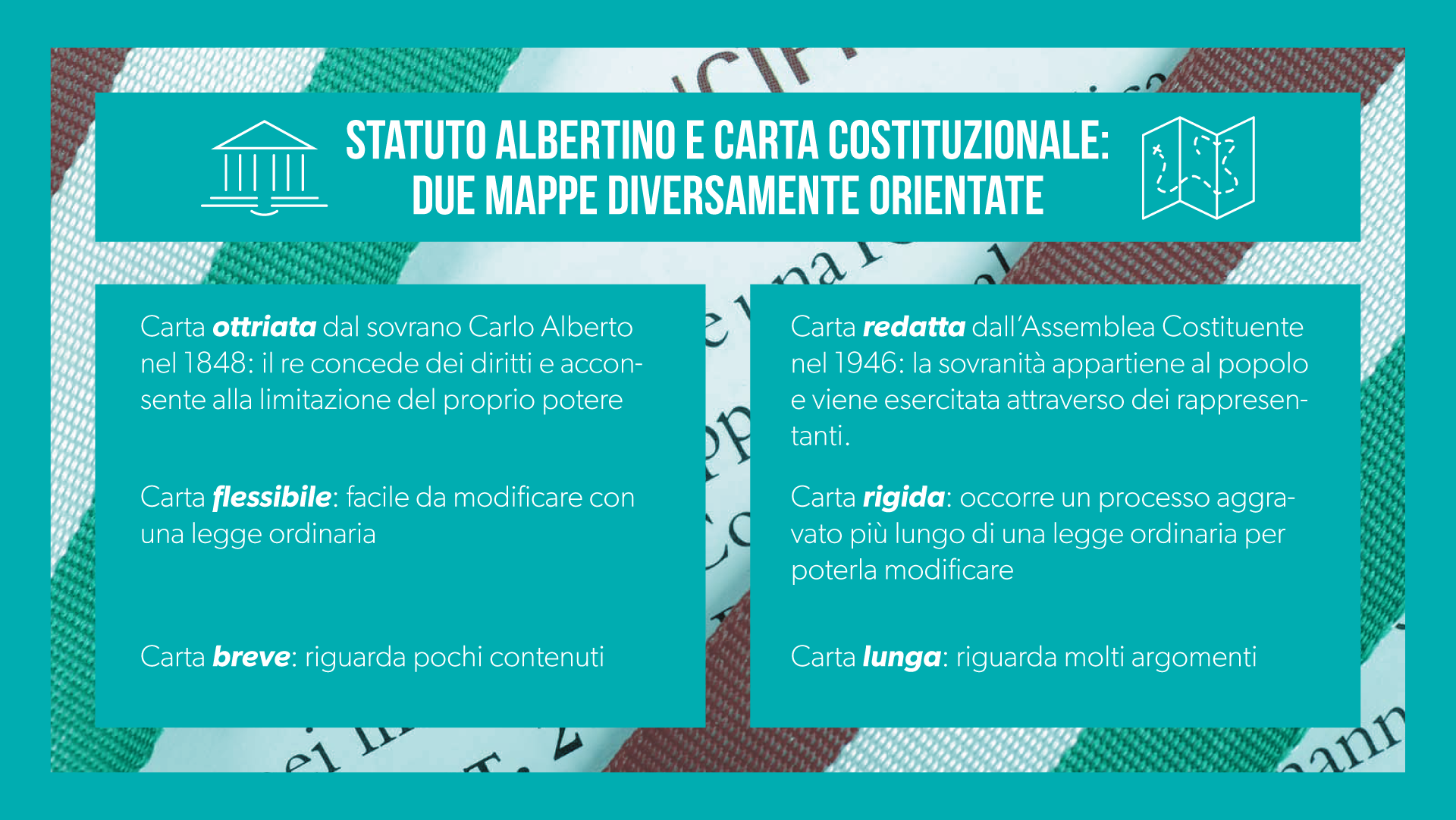 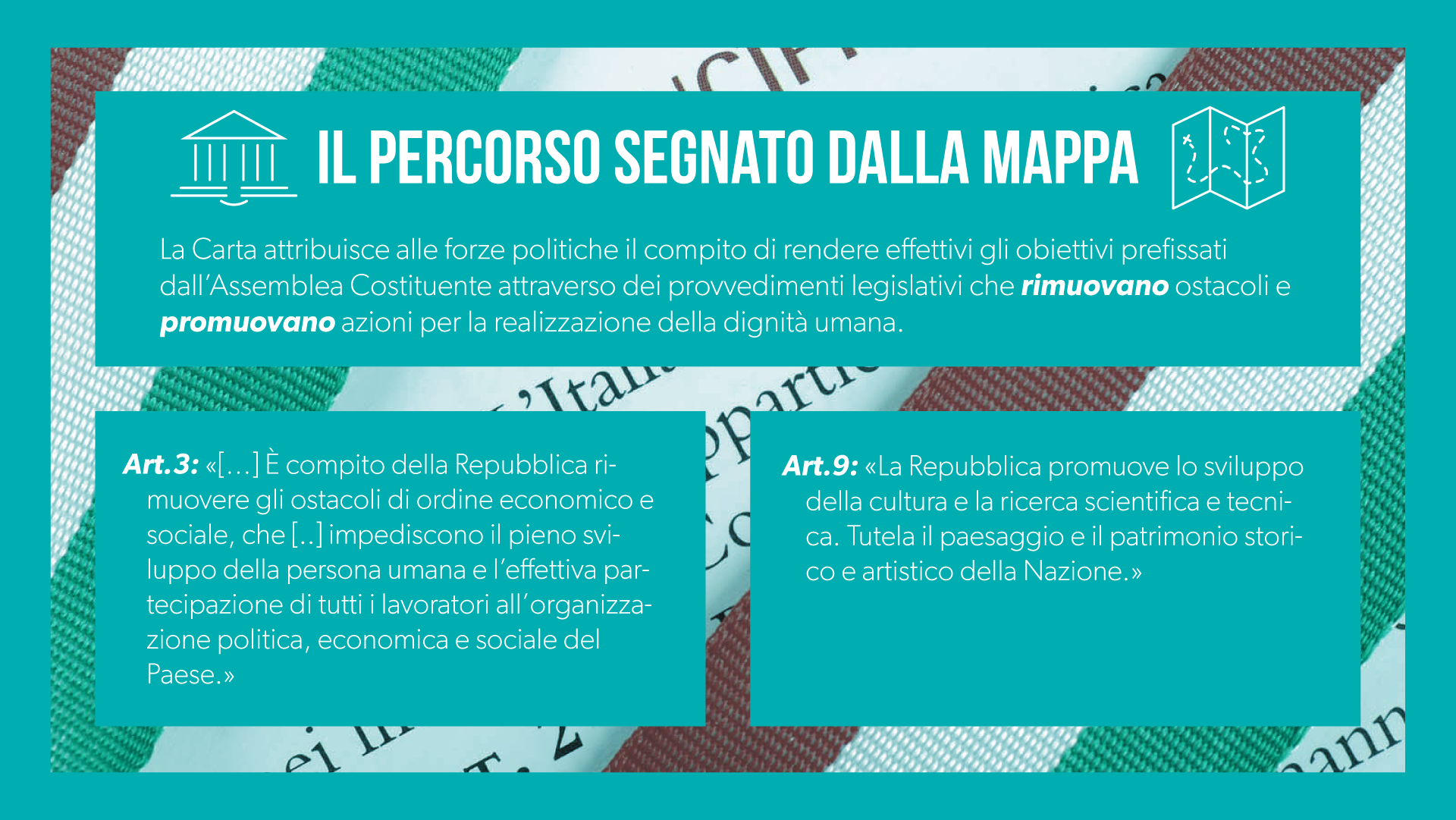 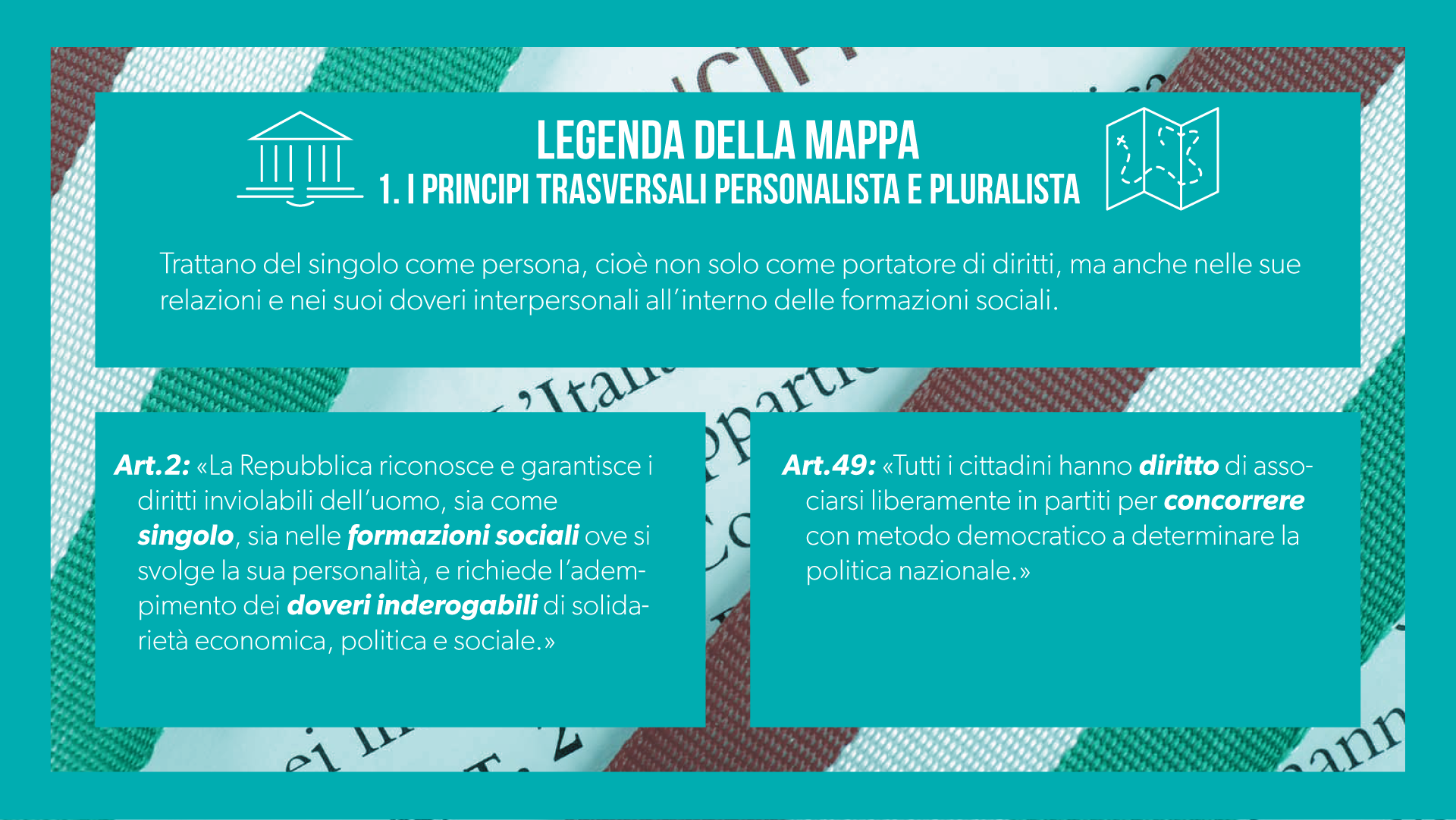 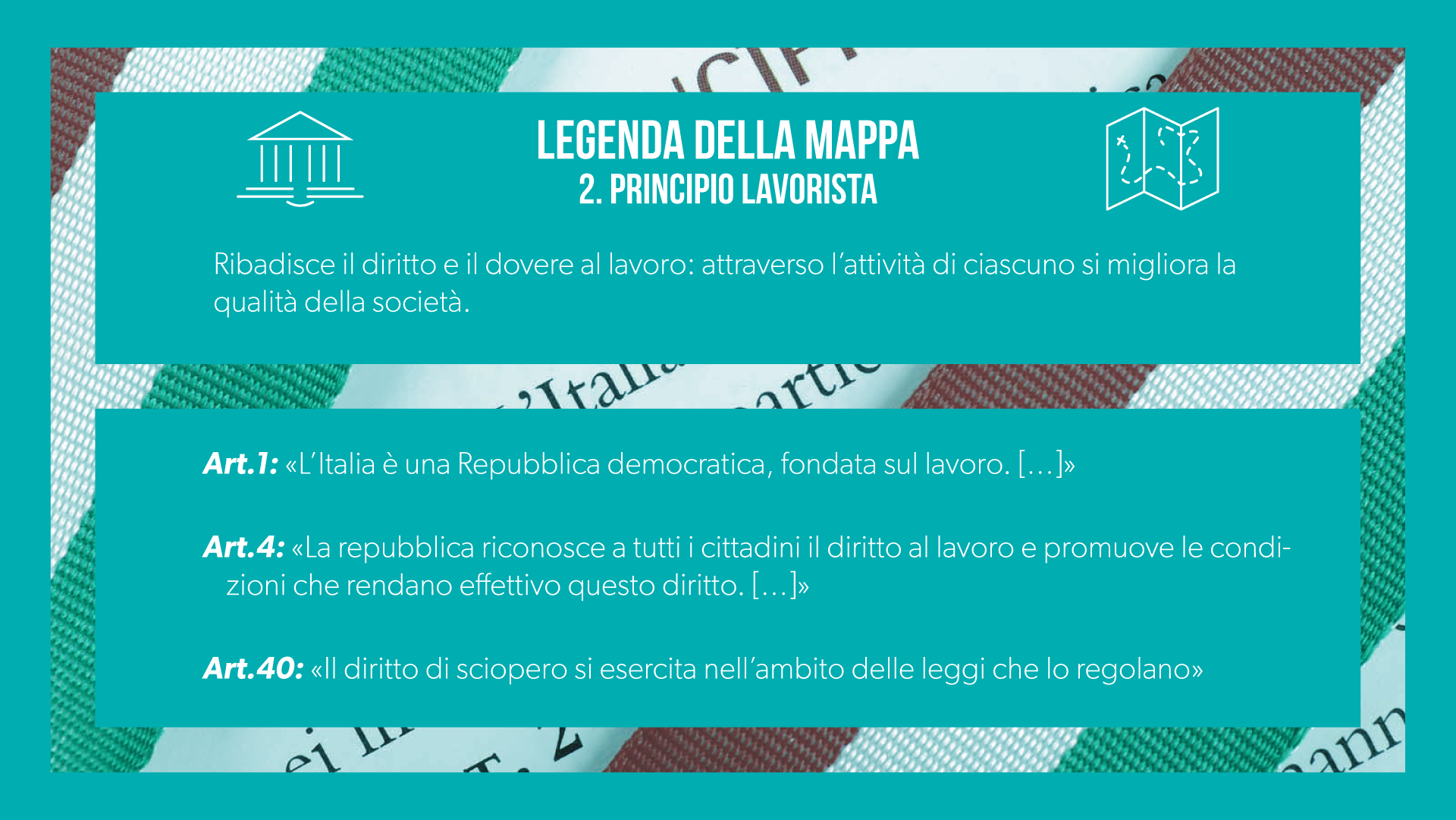 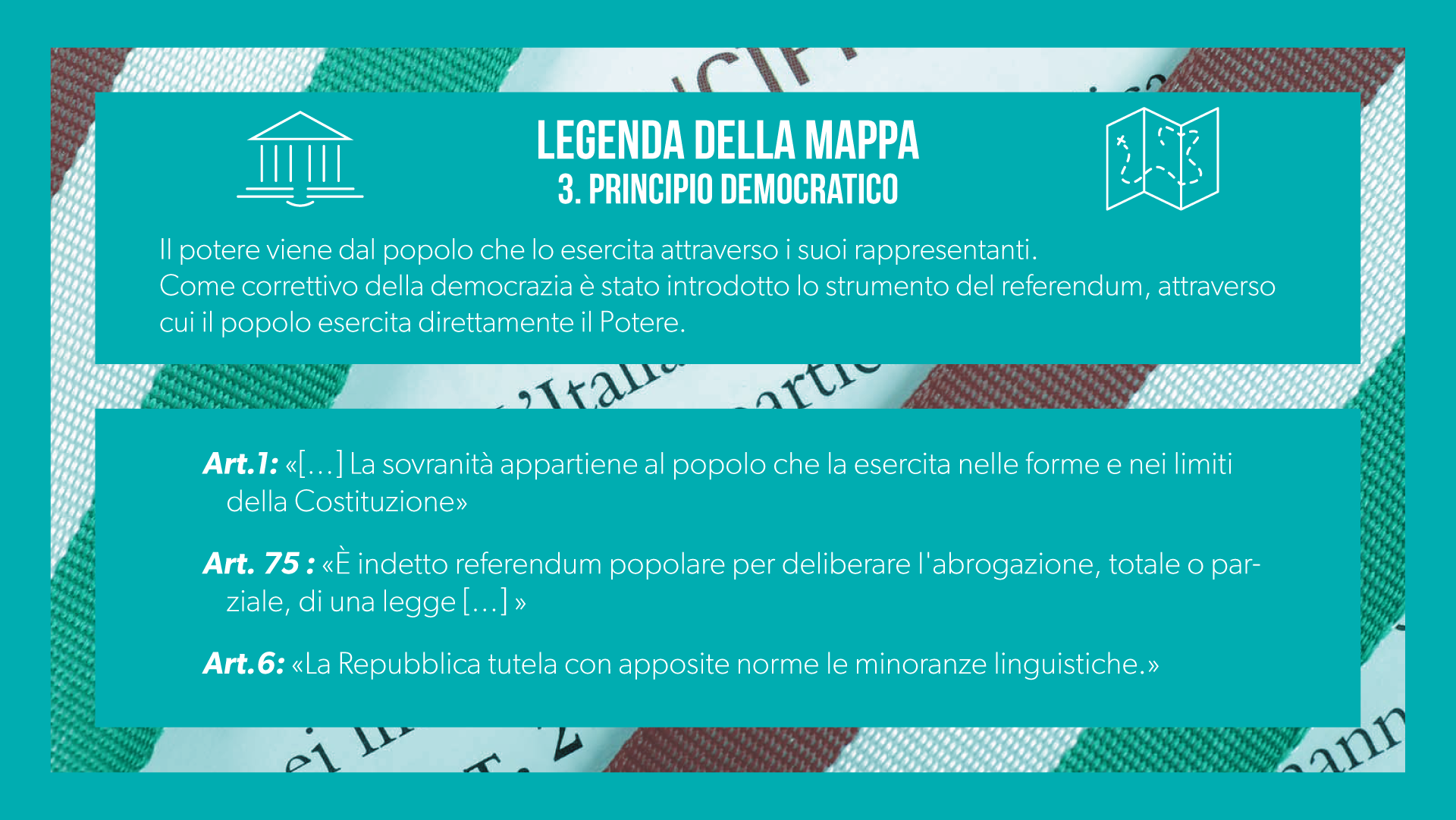 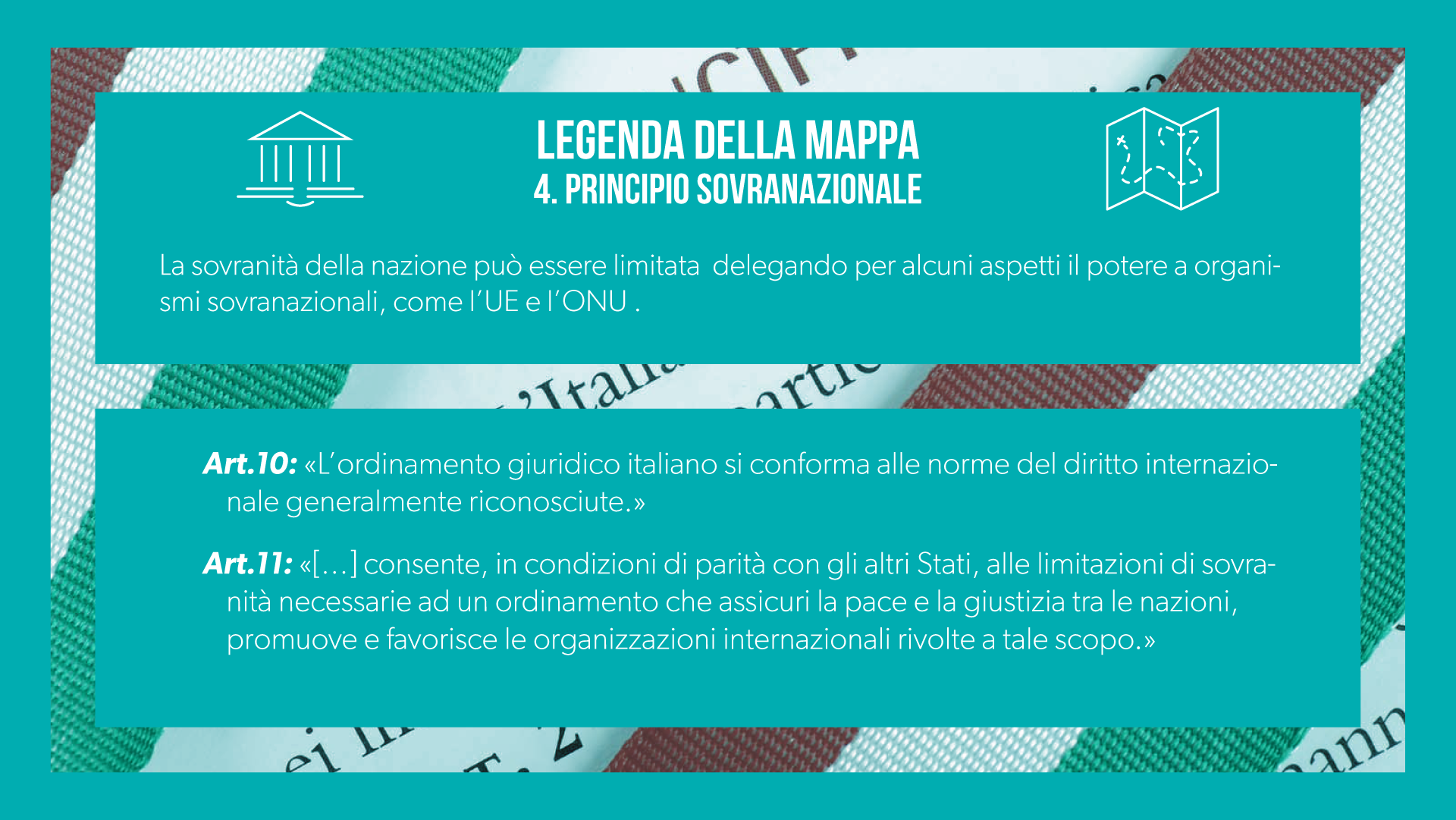 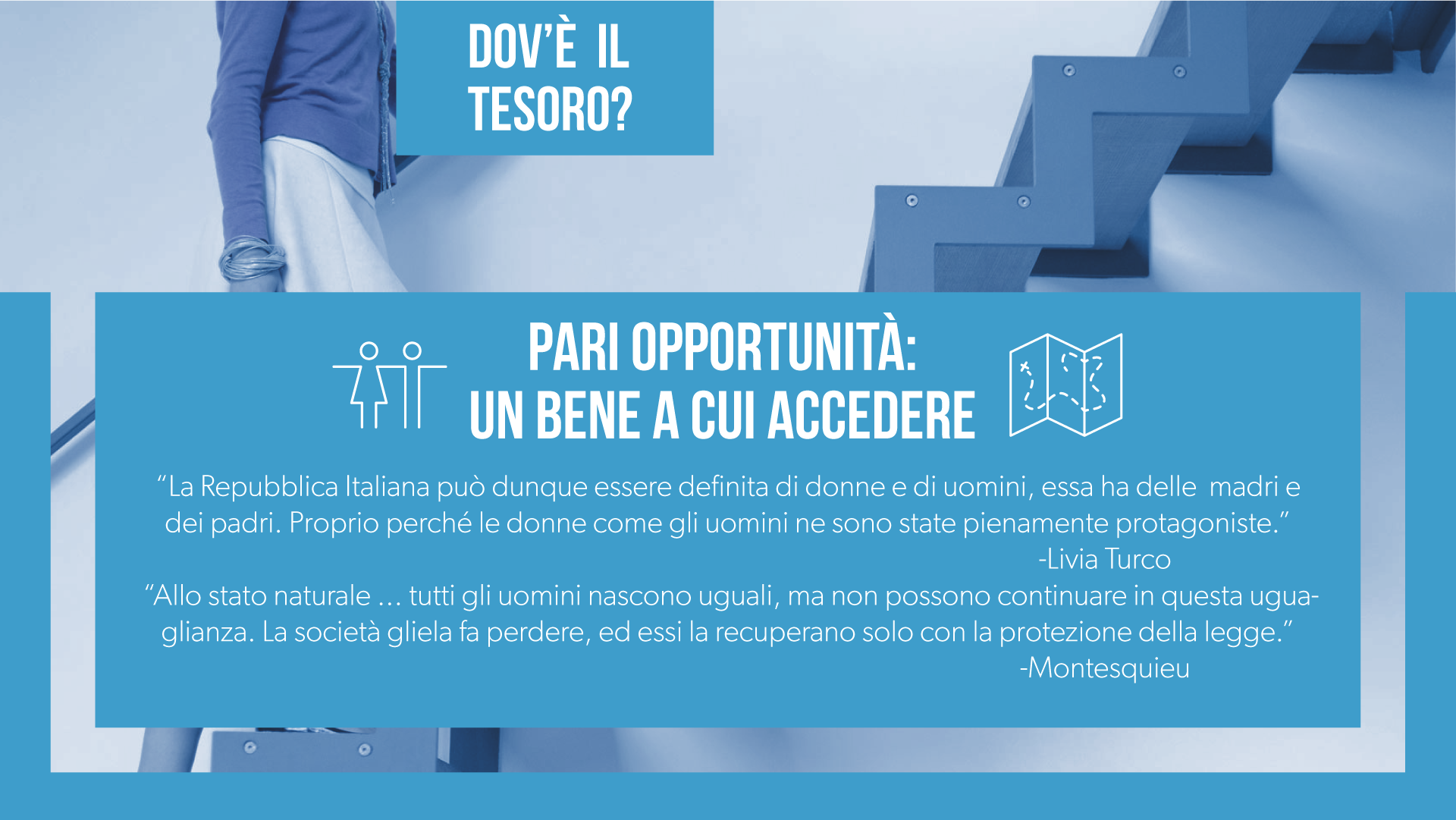 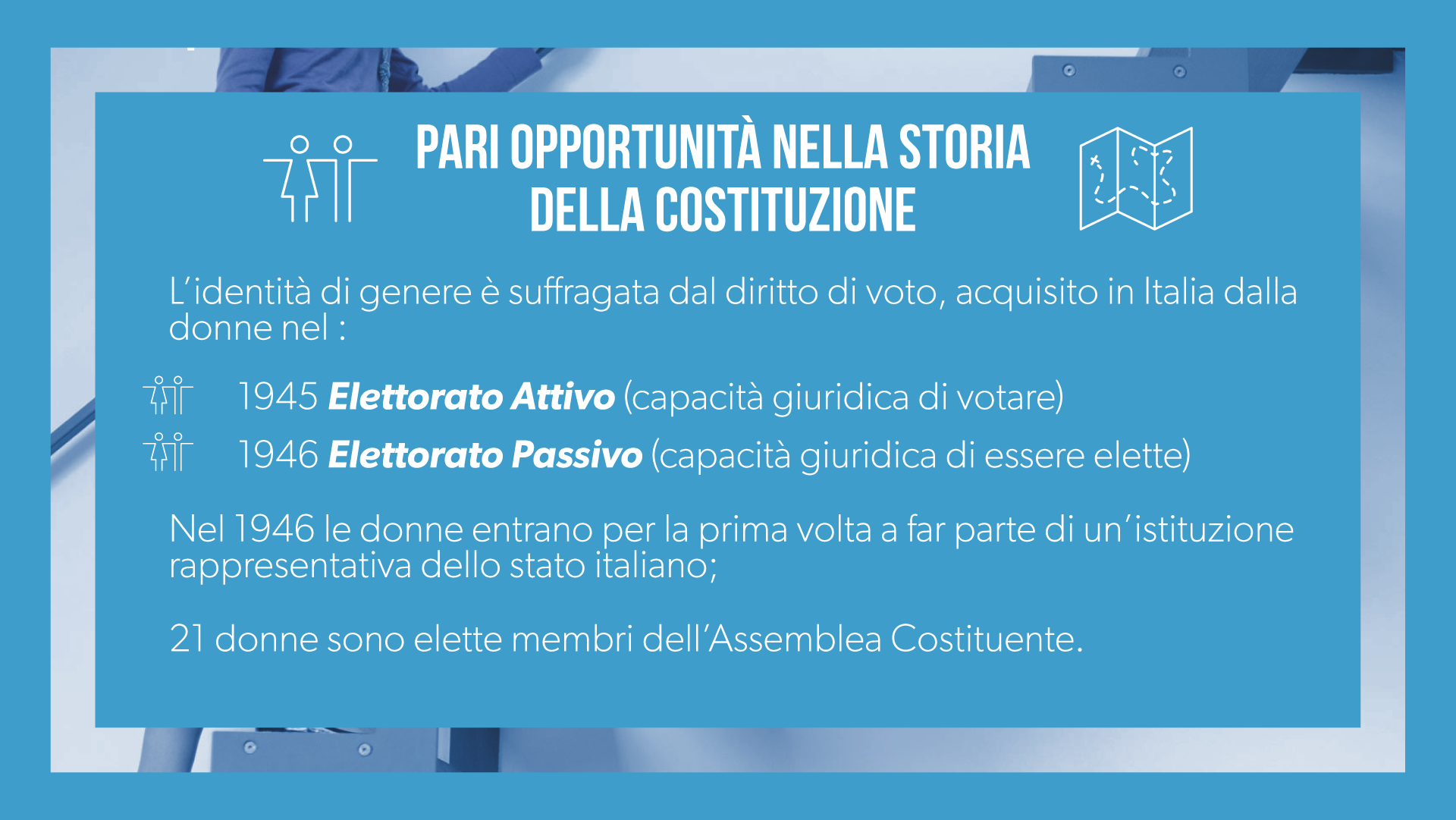 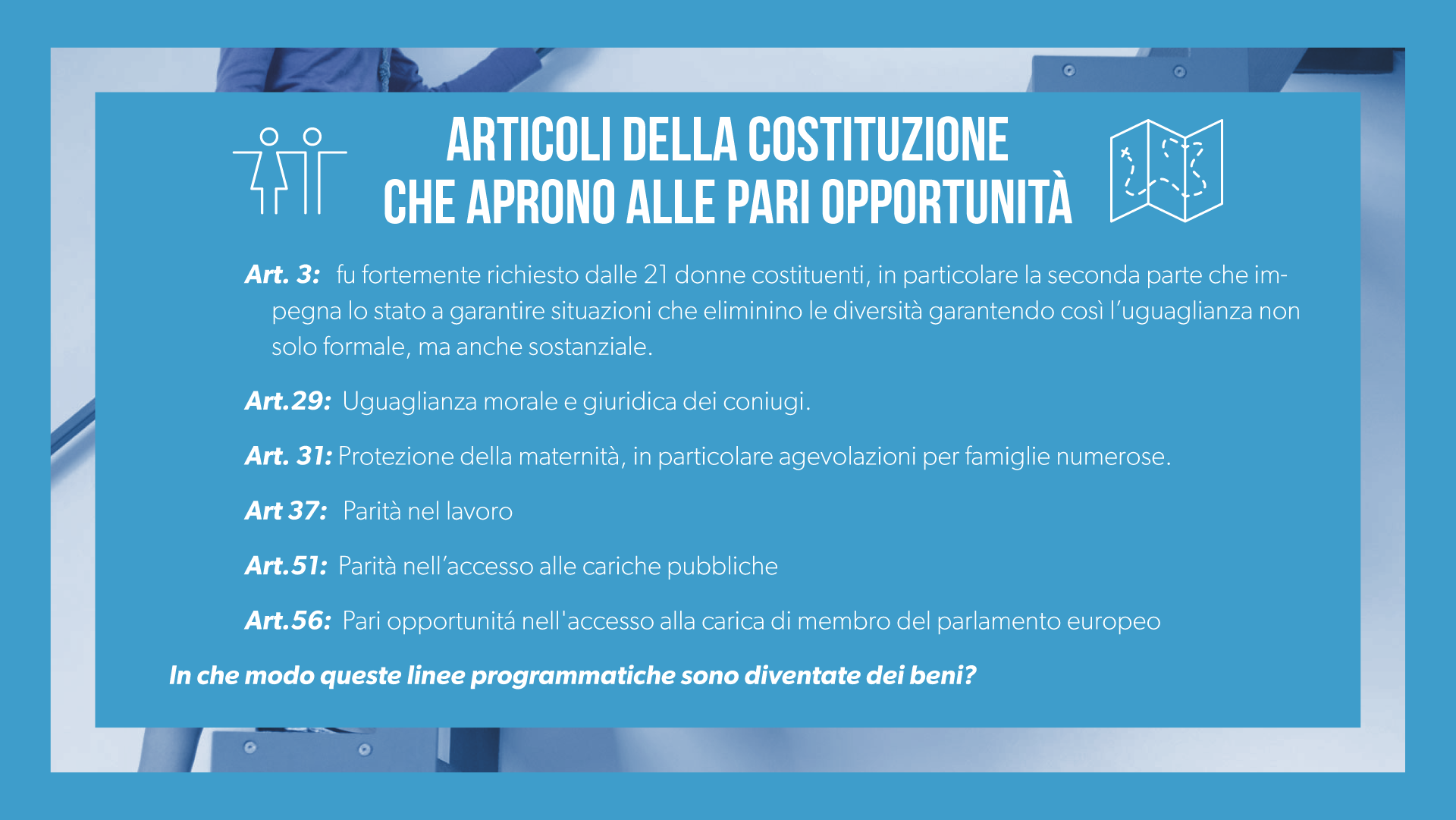 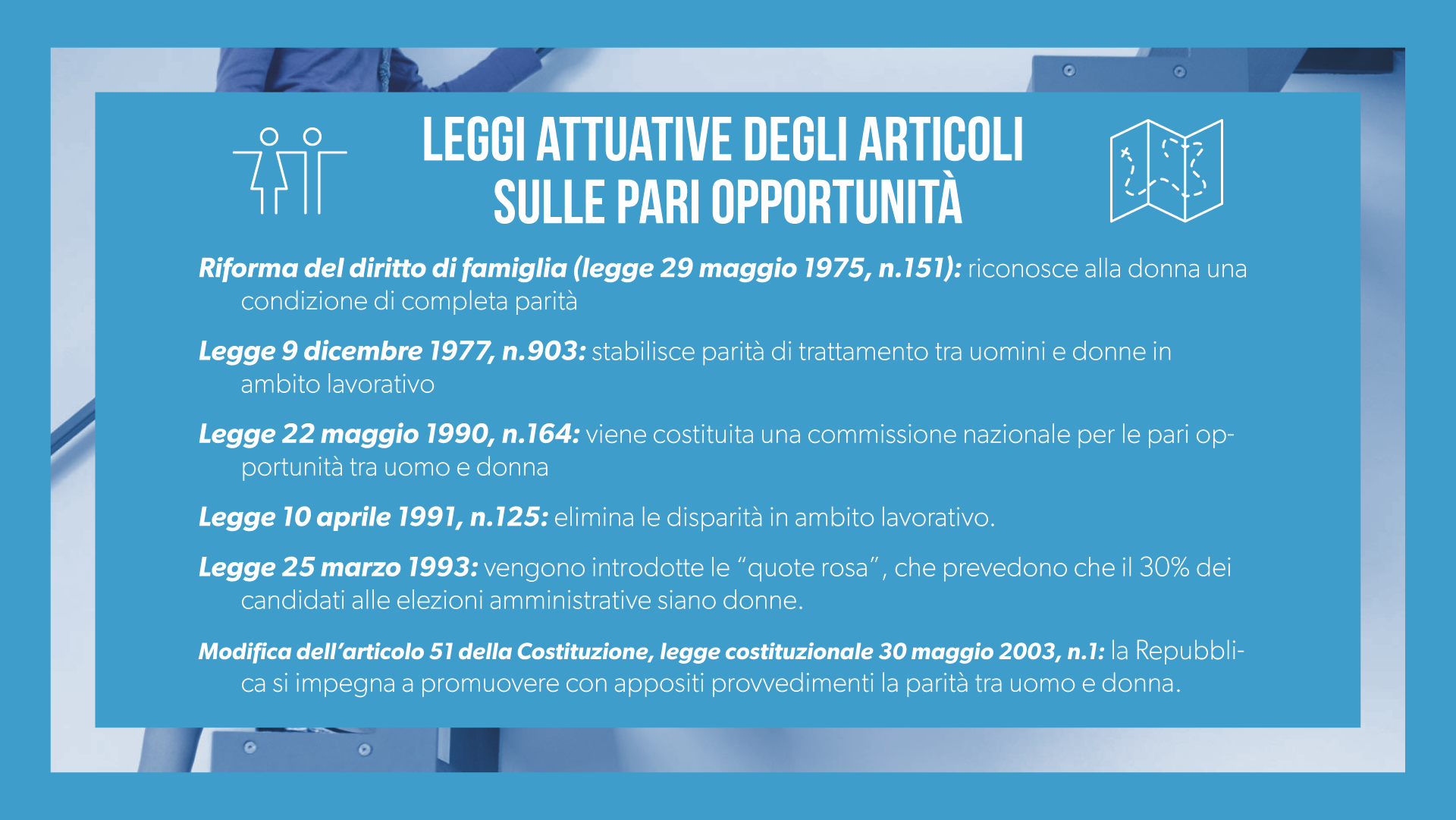 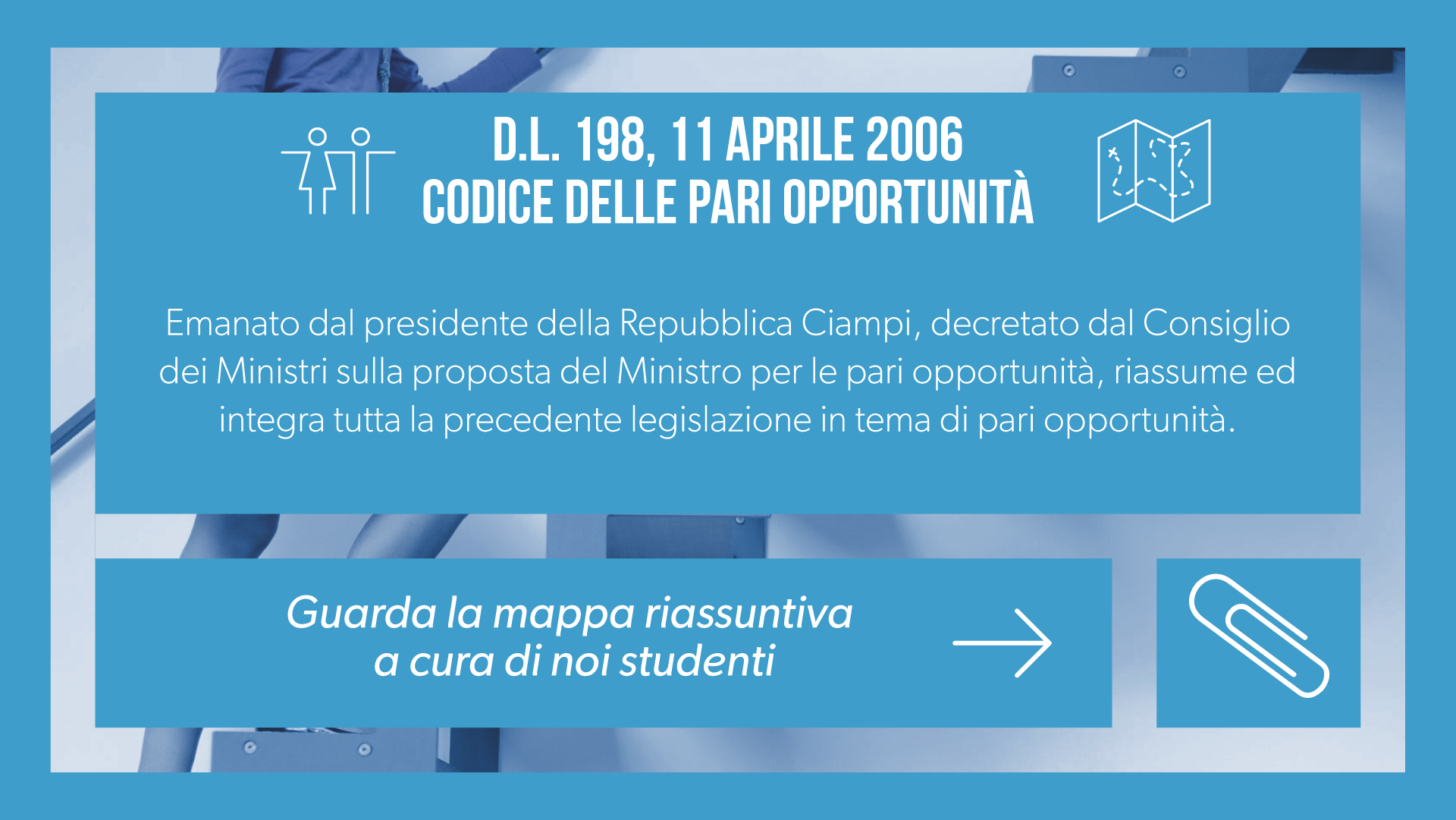 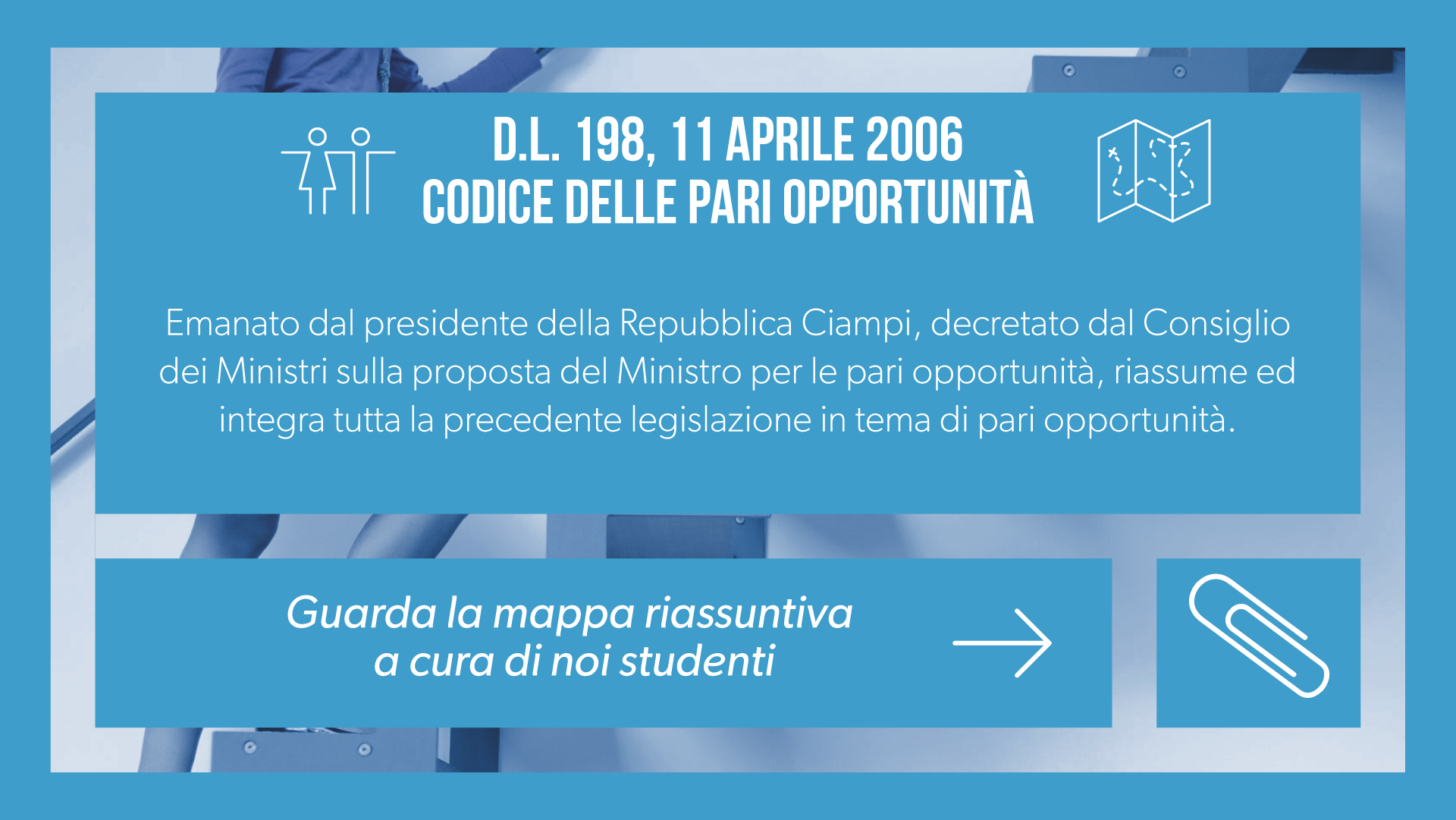 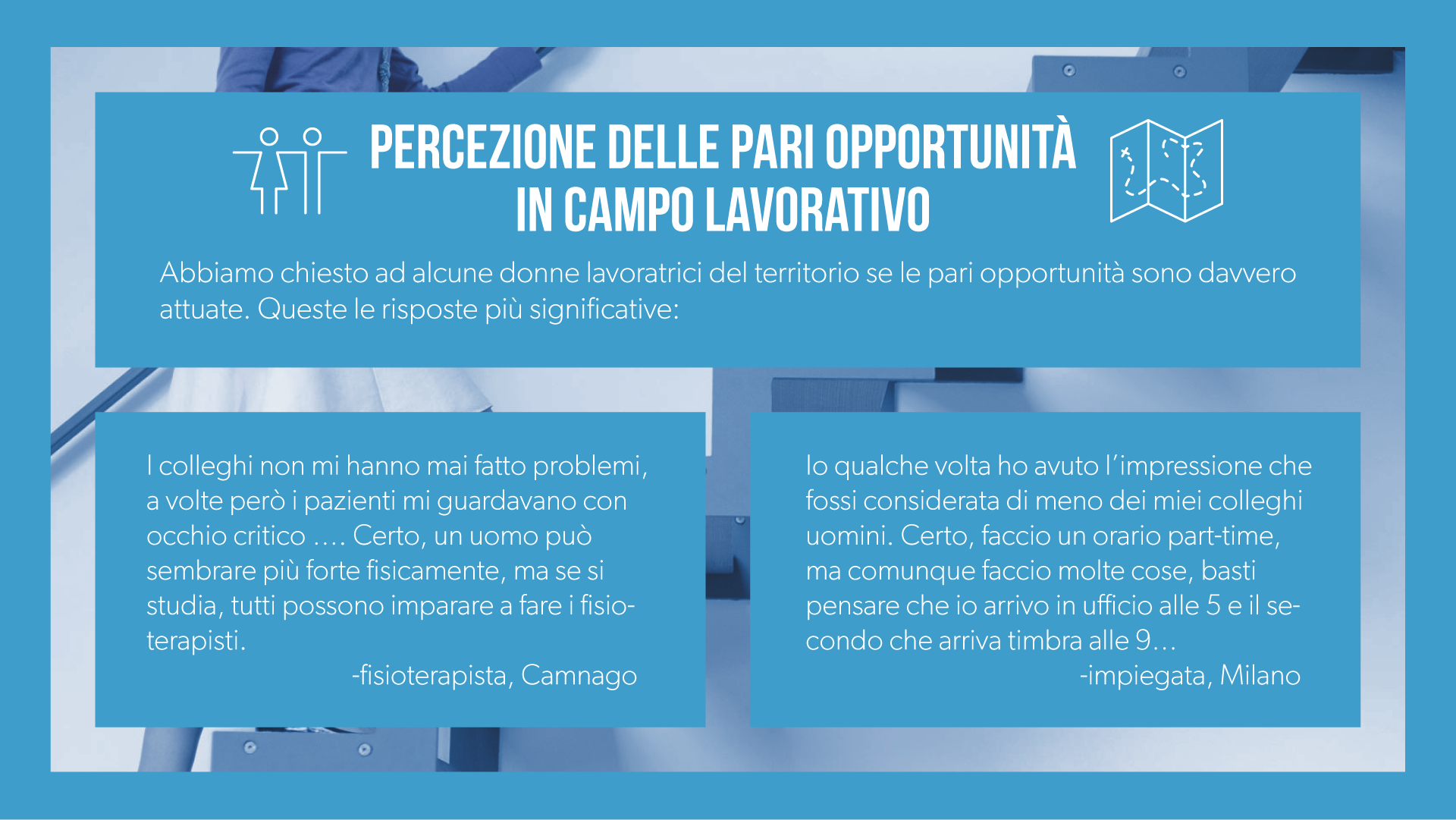 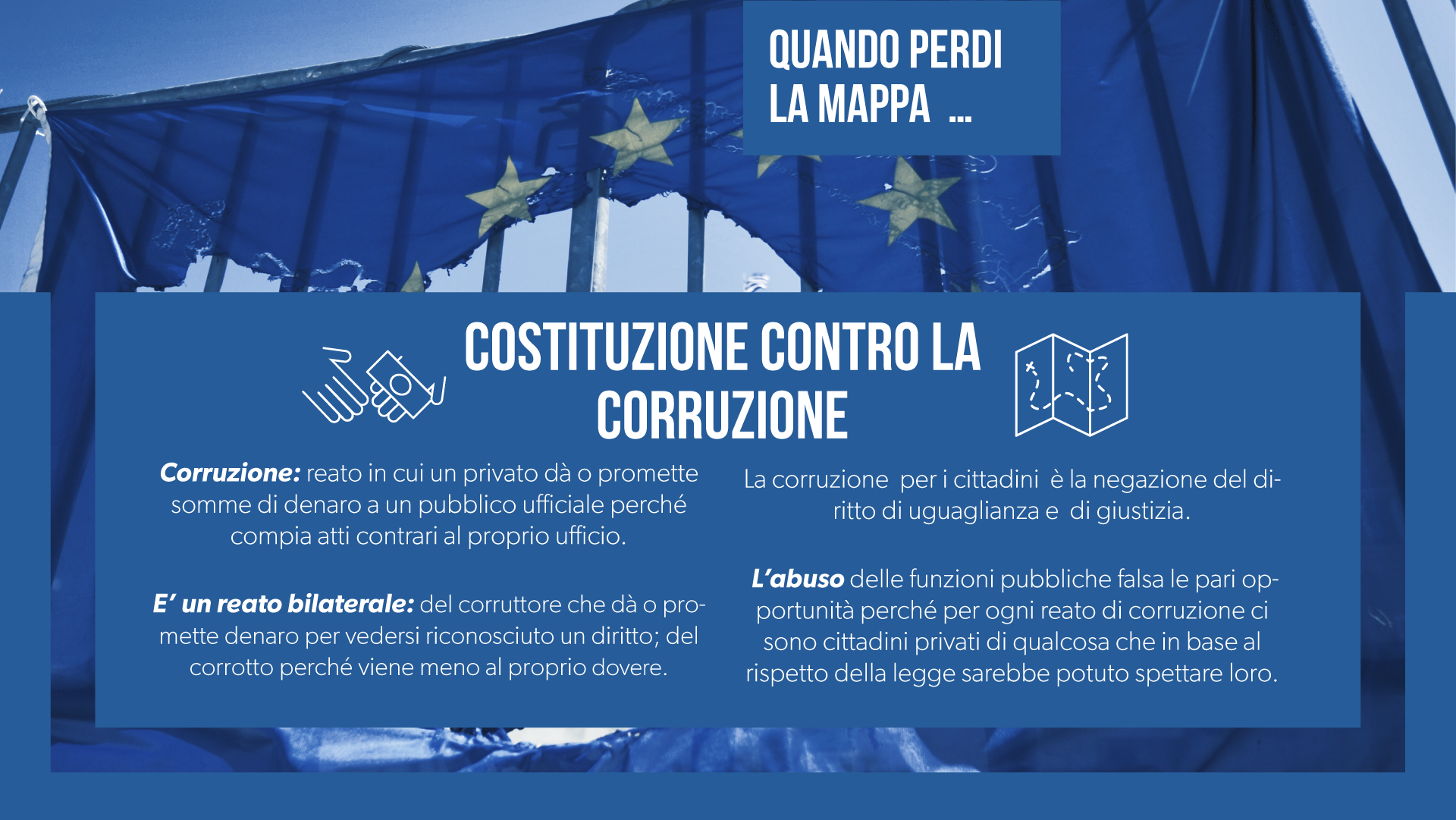 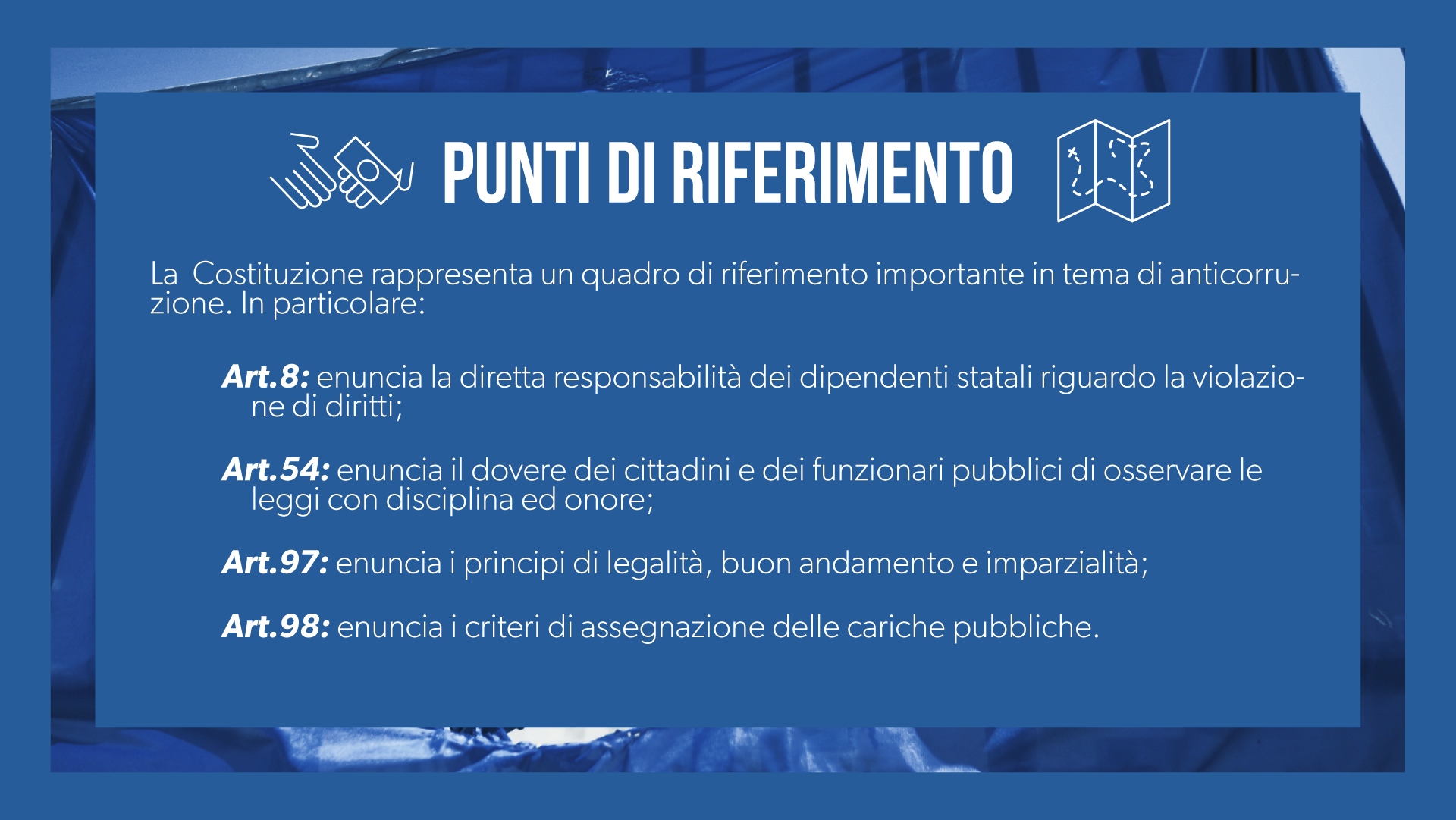 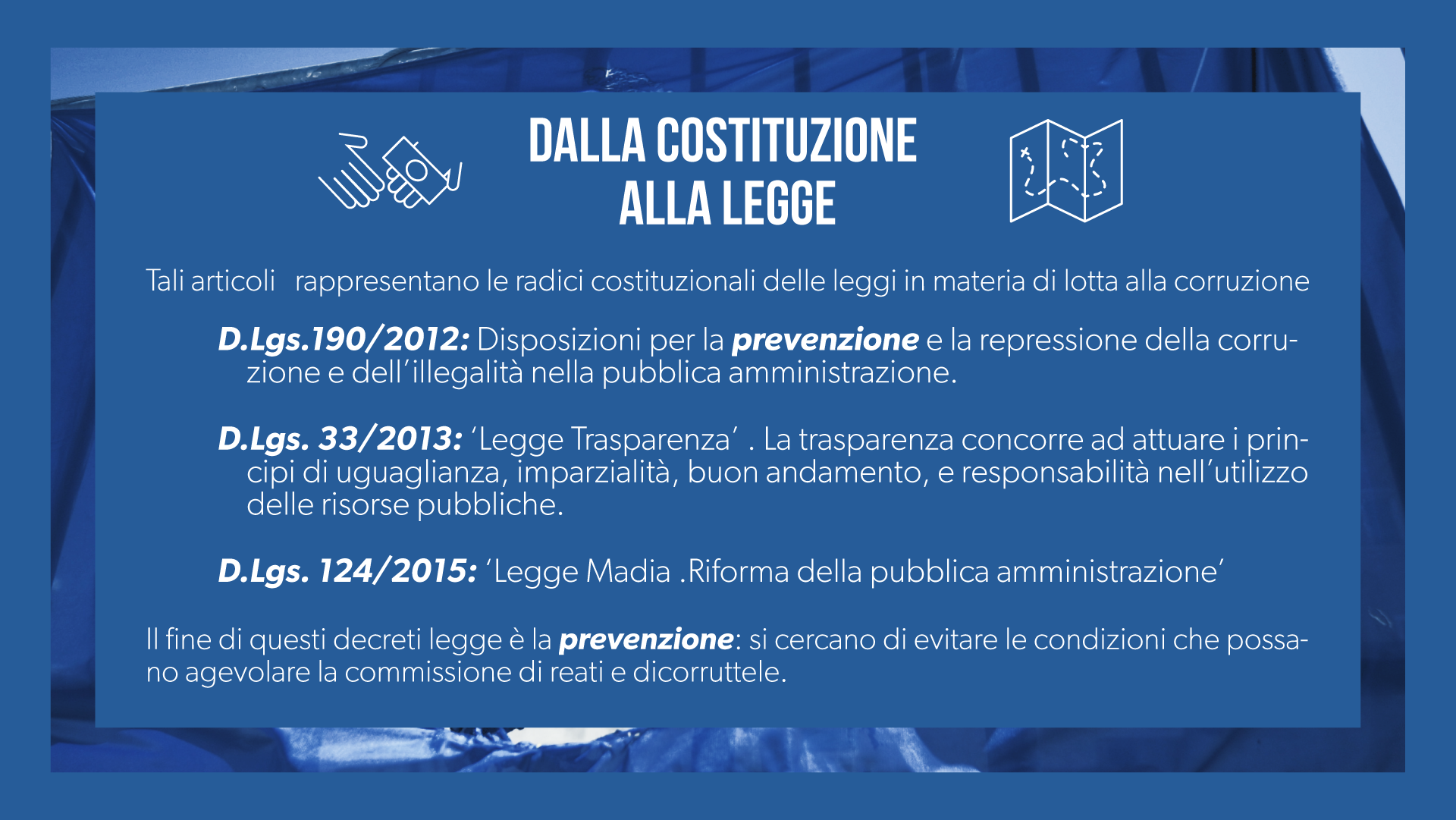 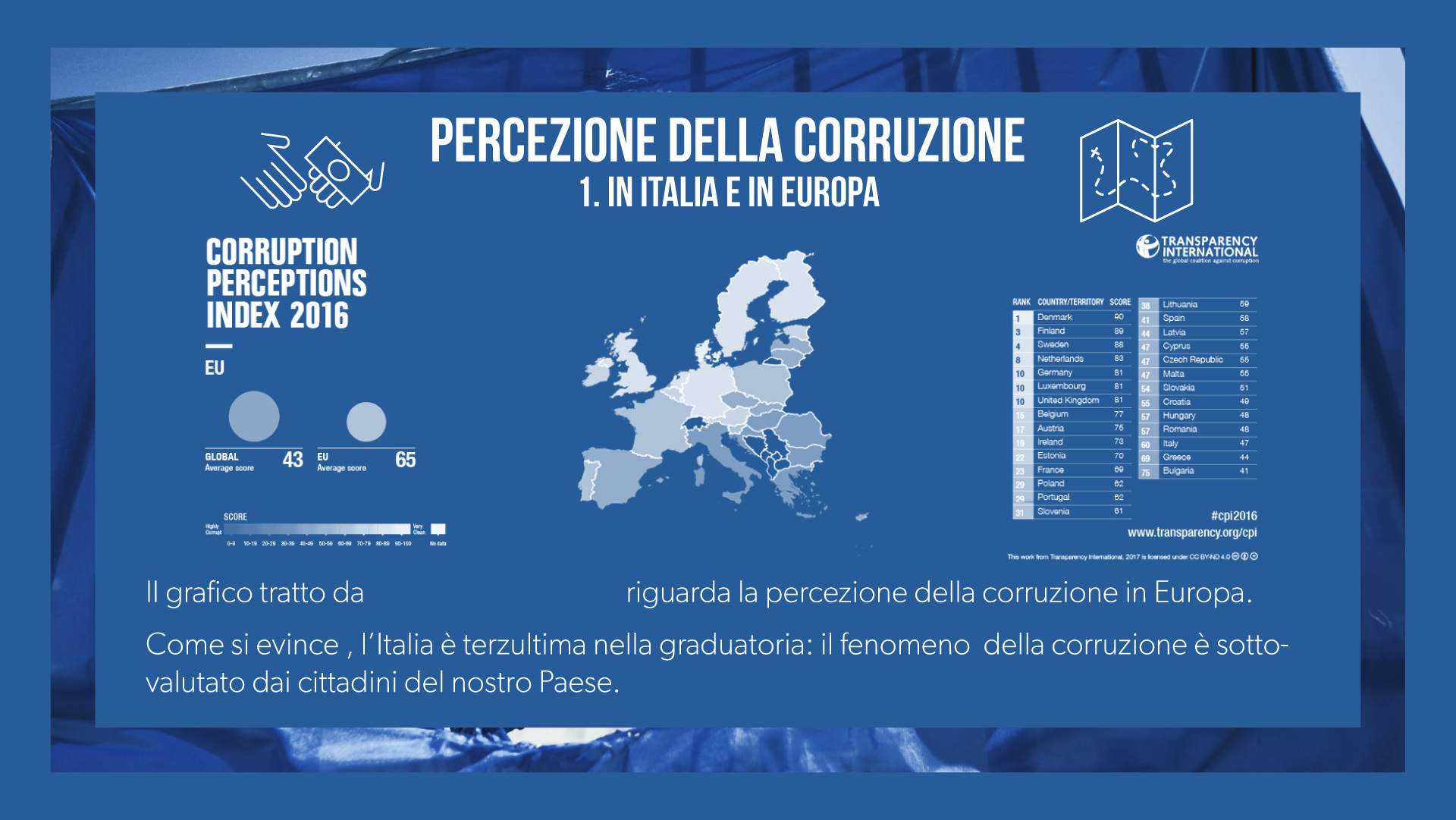 www.transparency.it
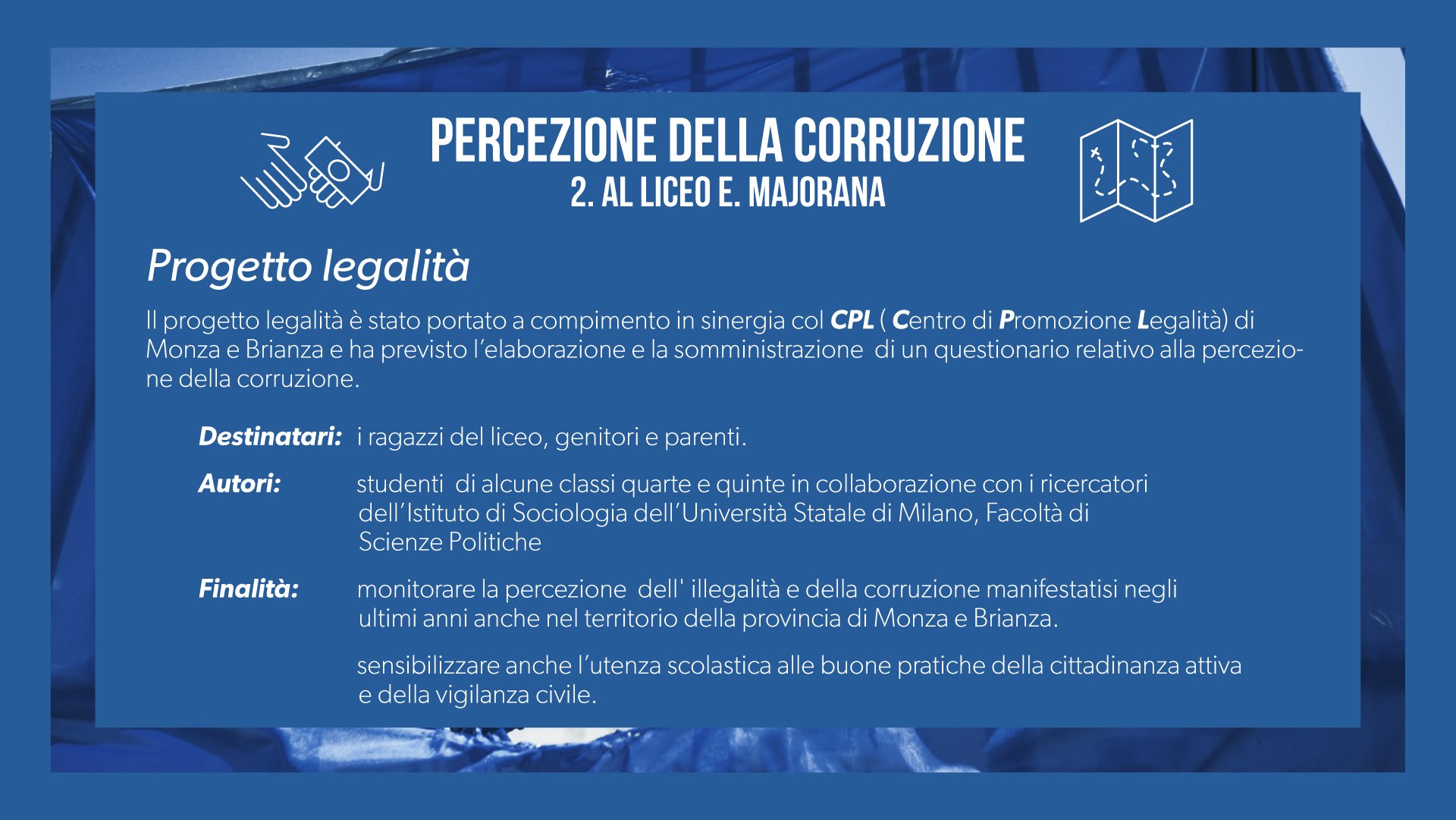 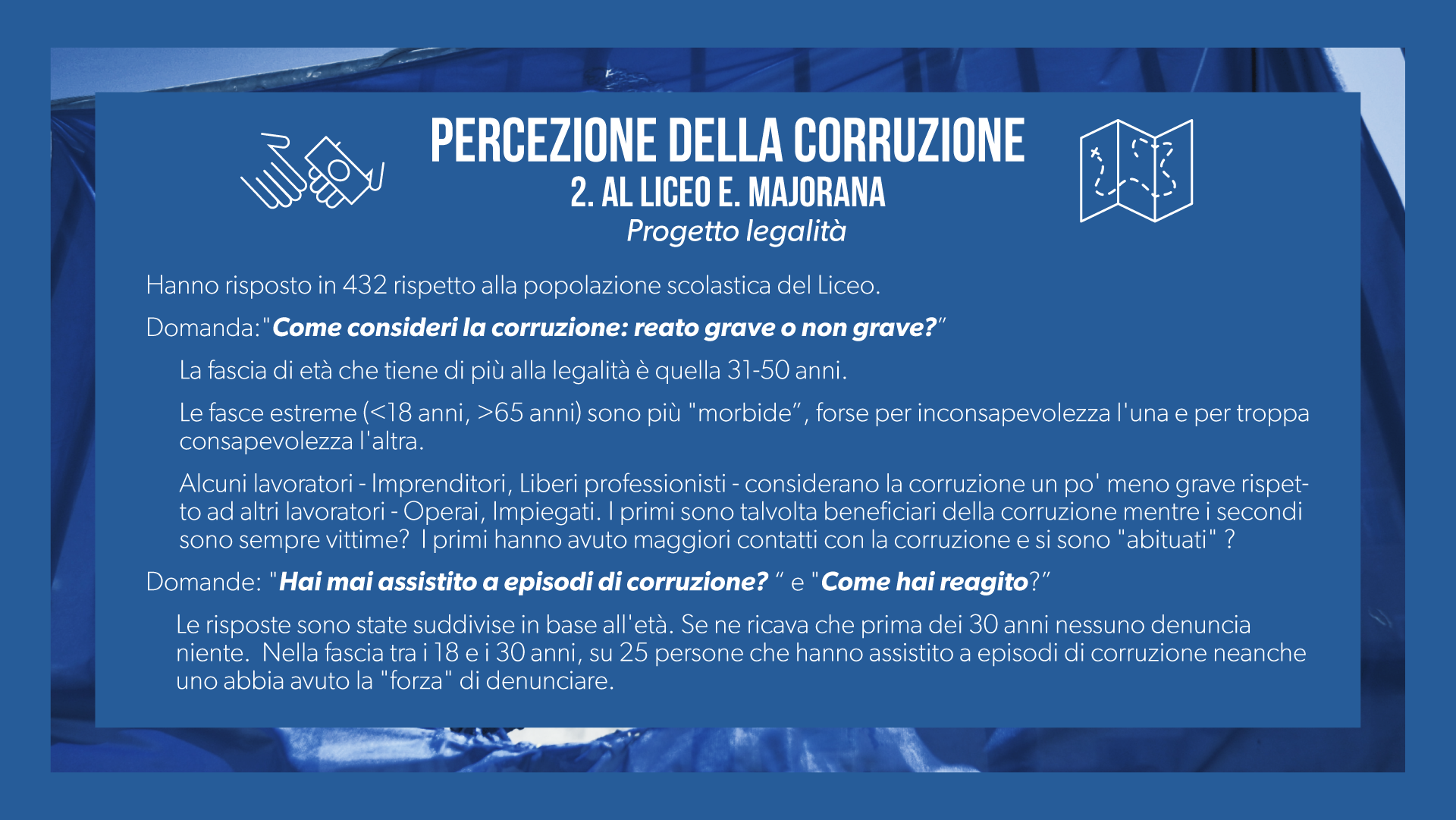 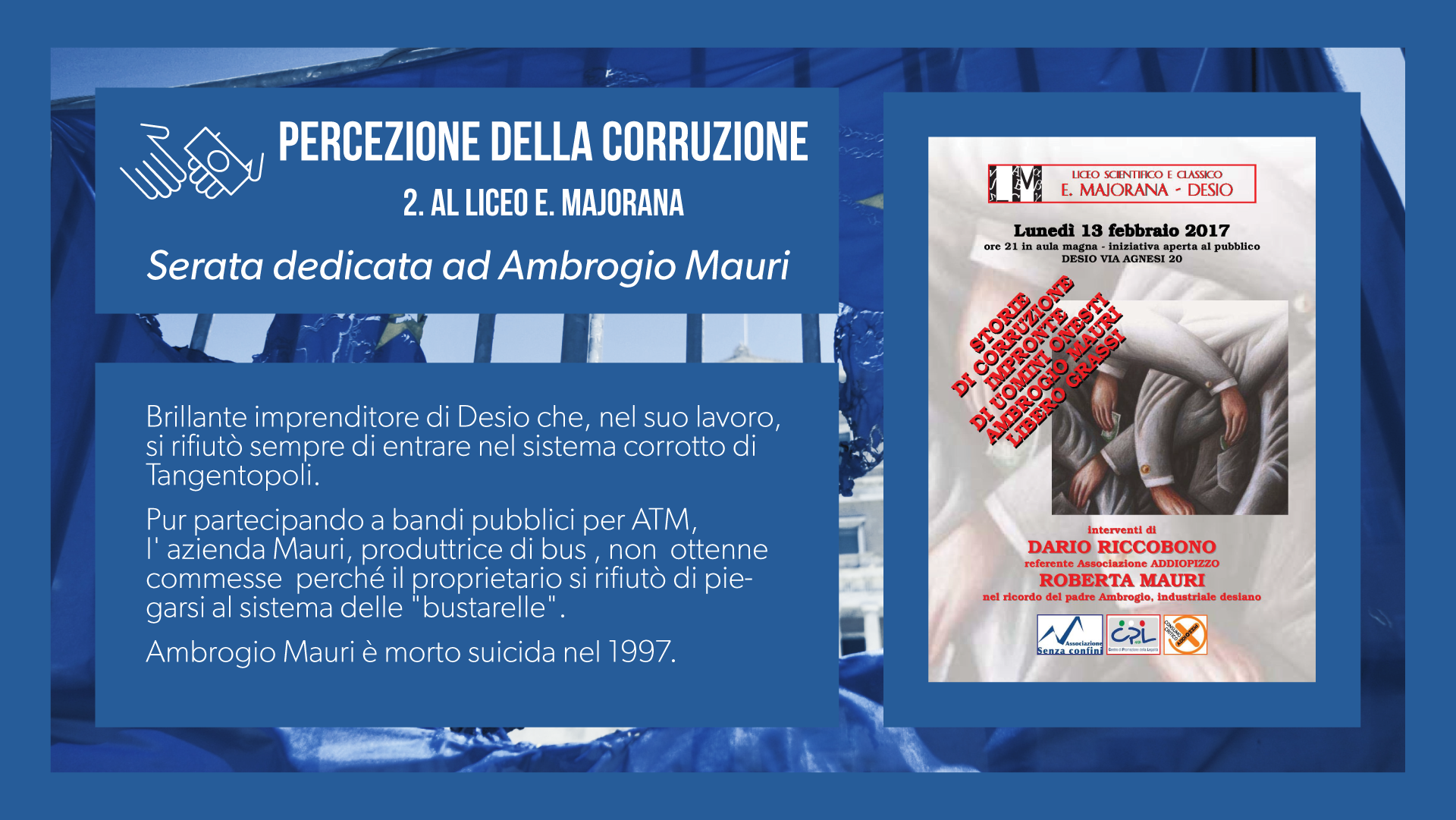 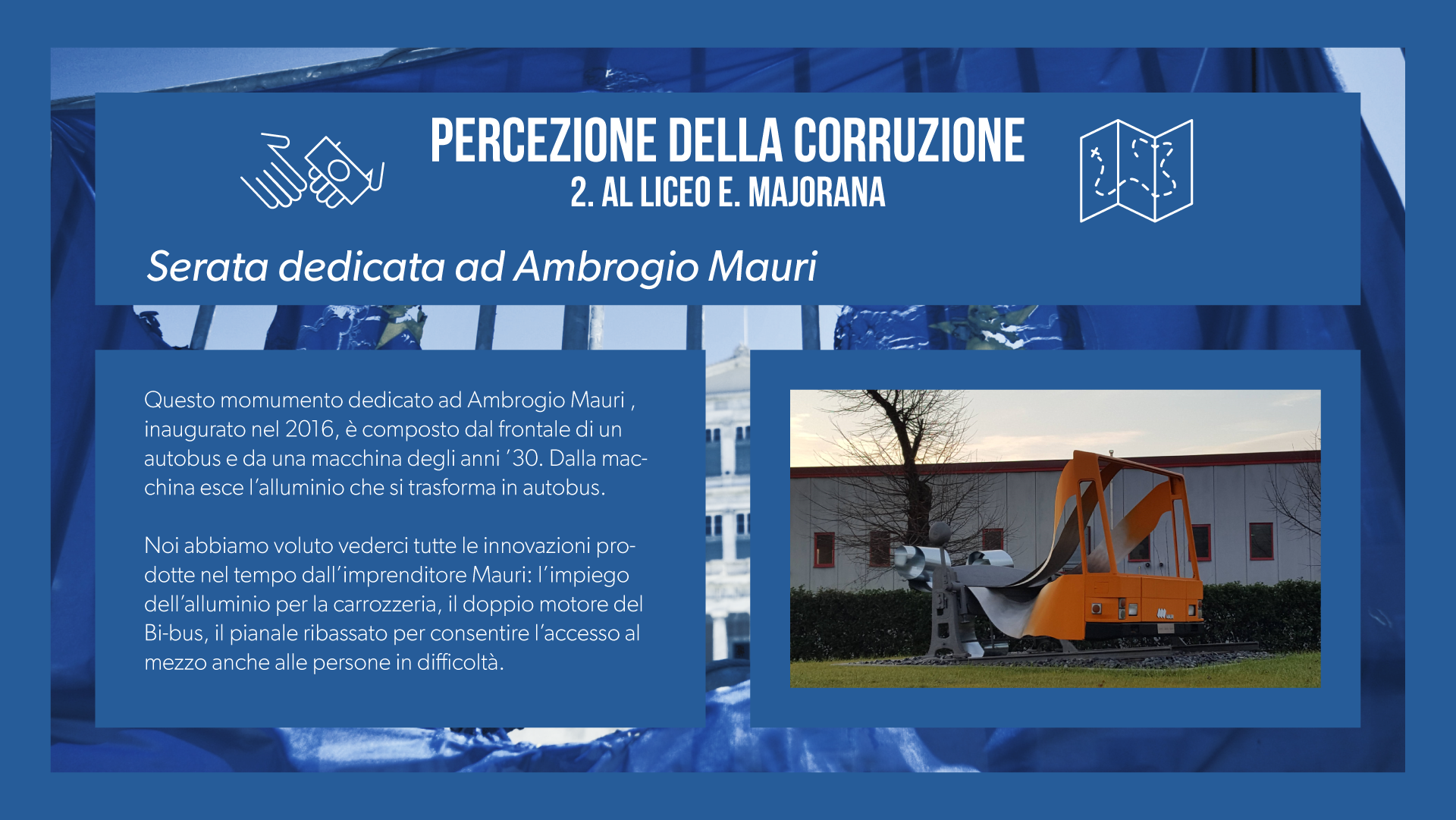 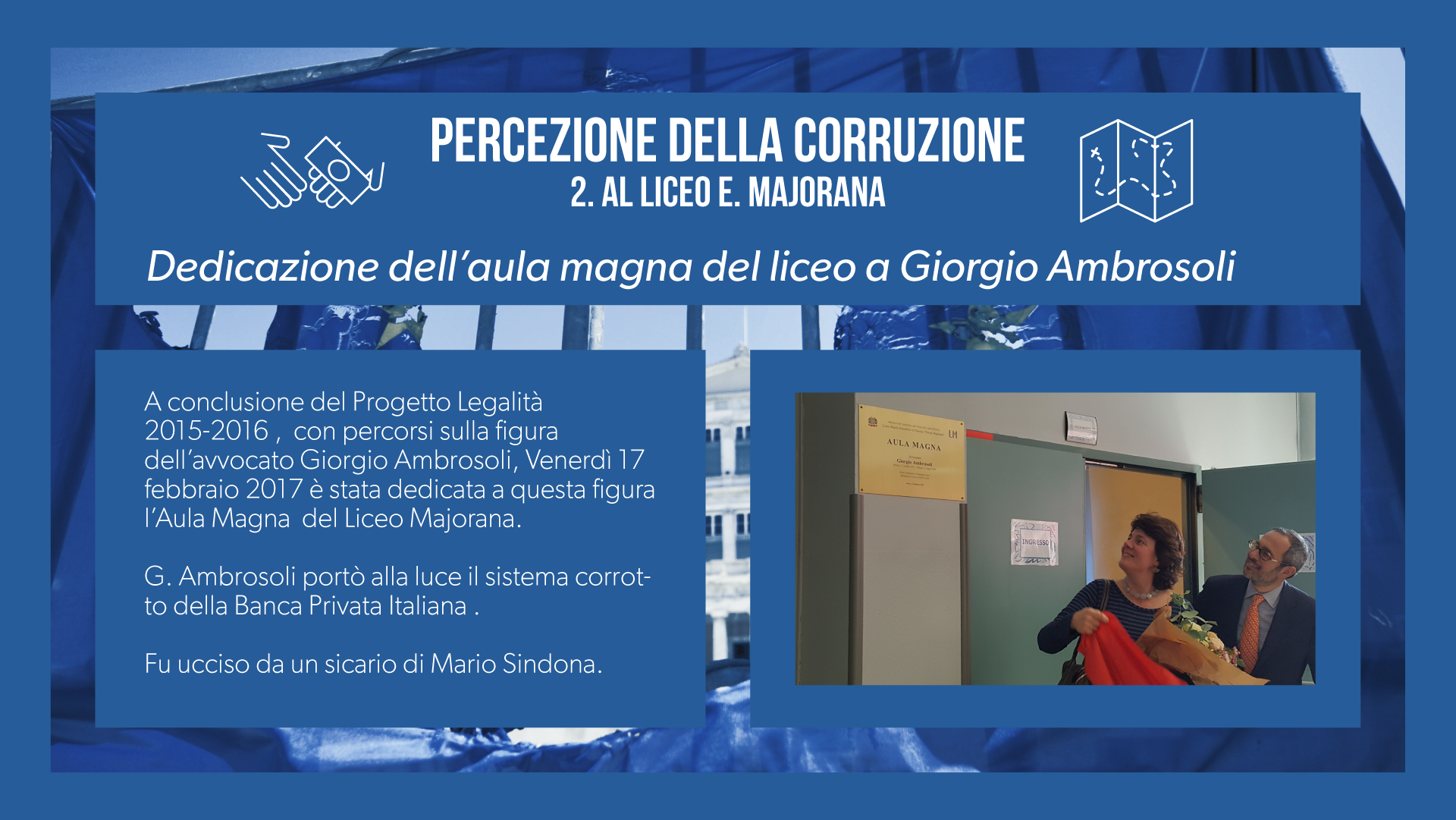 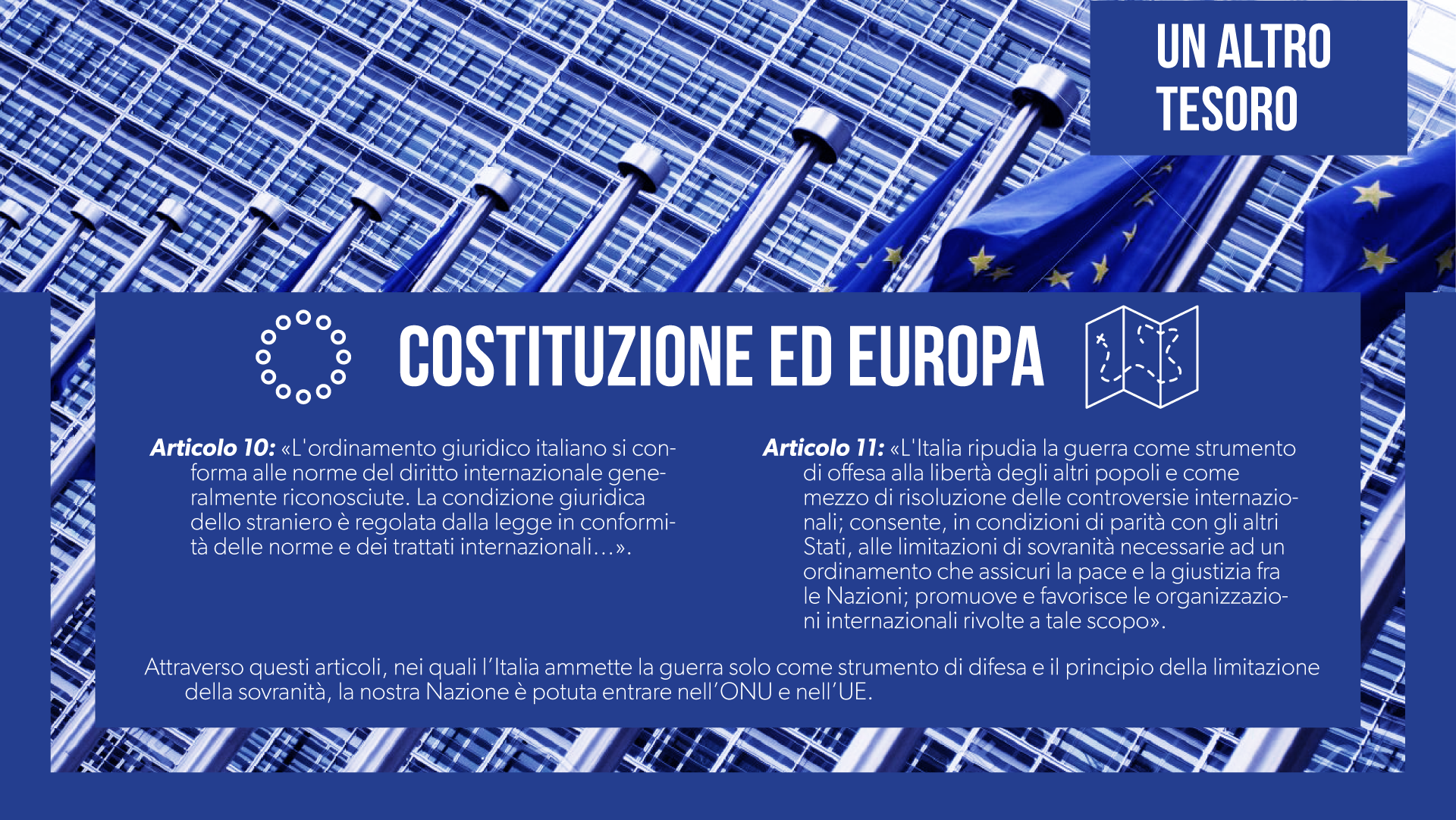 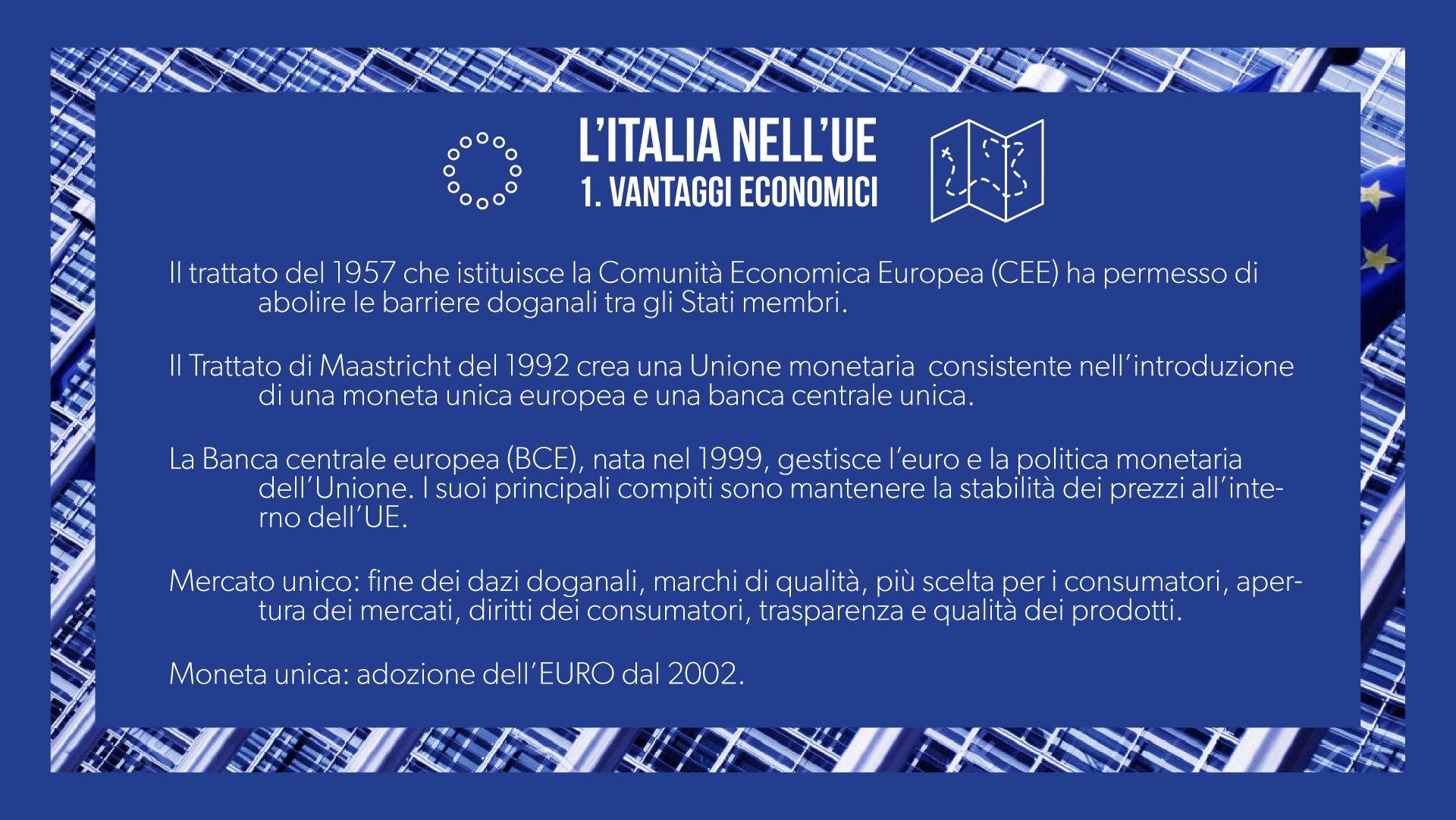 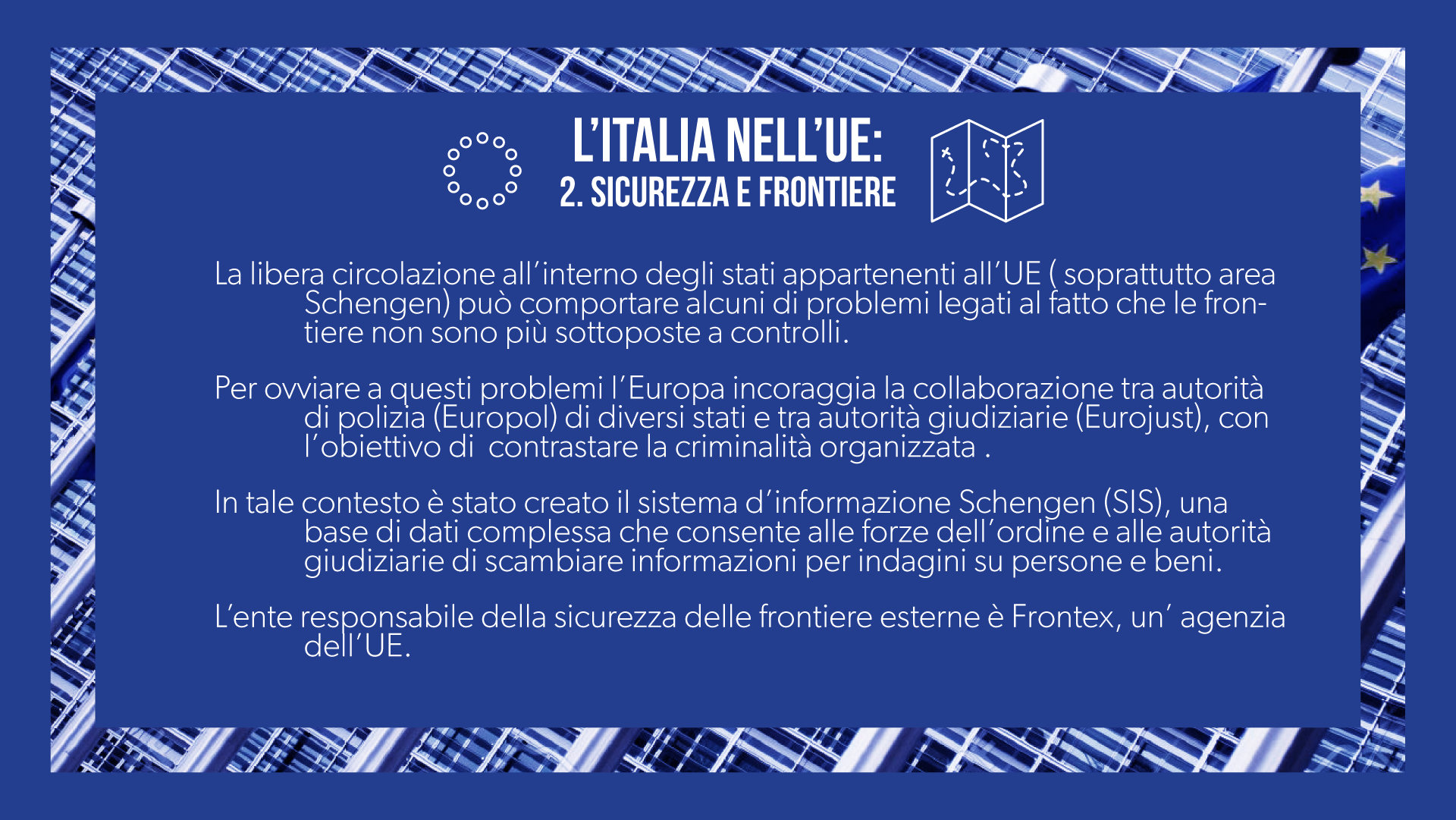 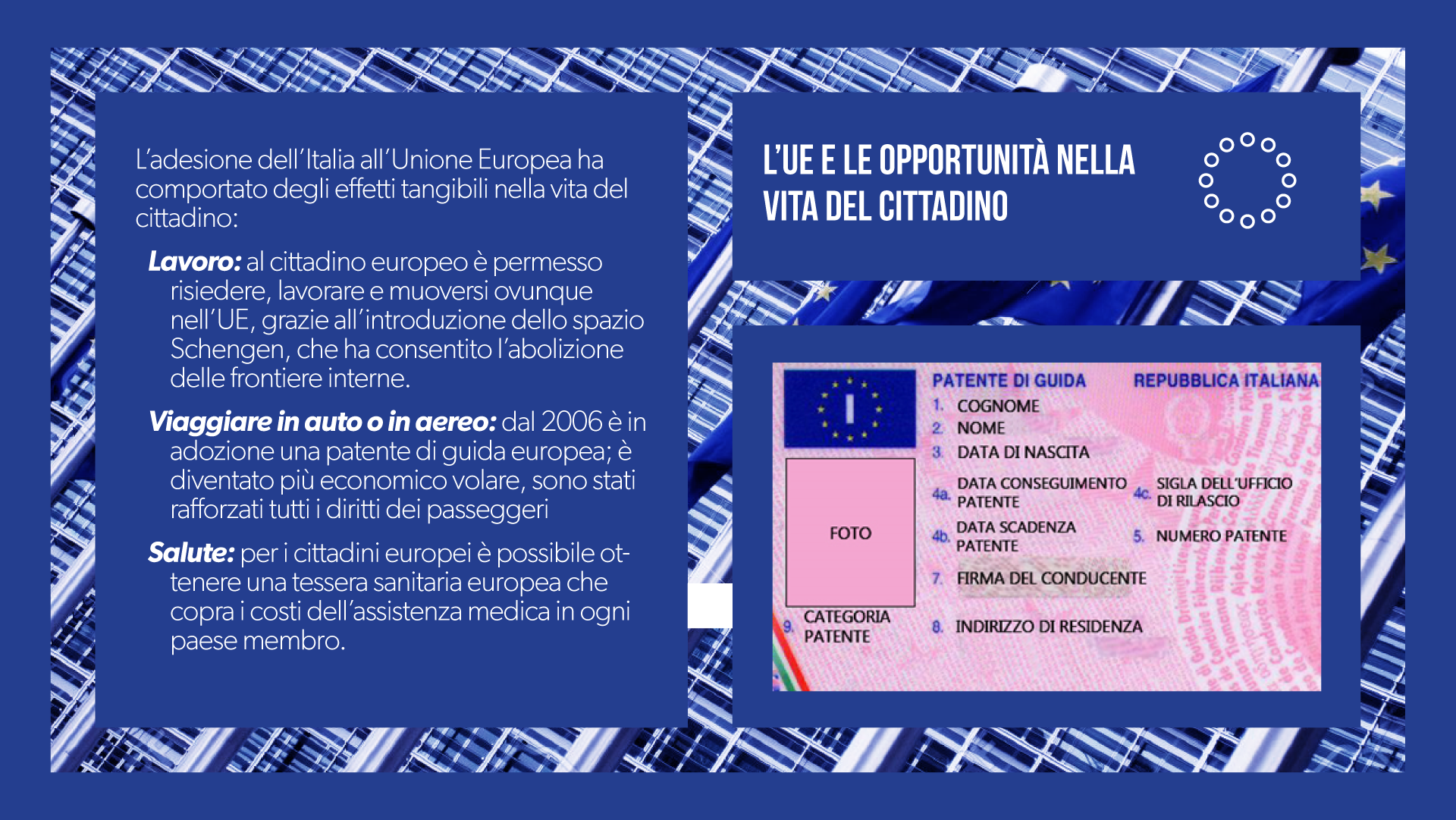 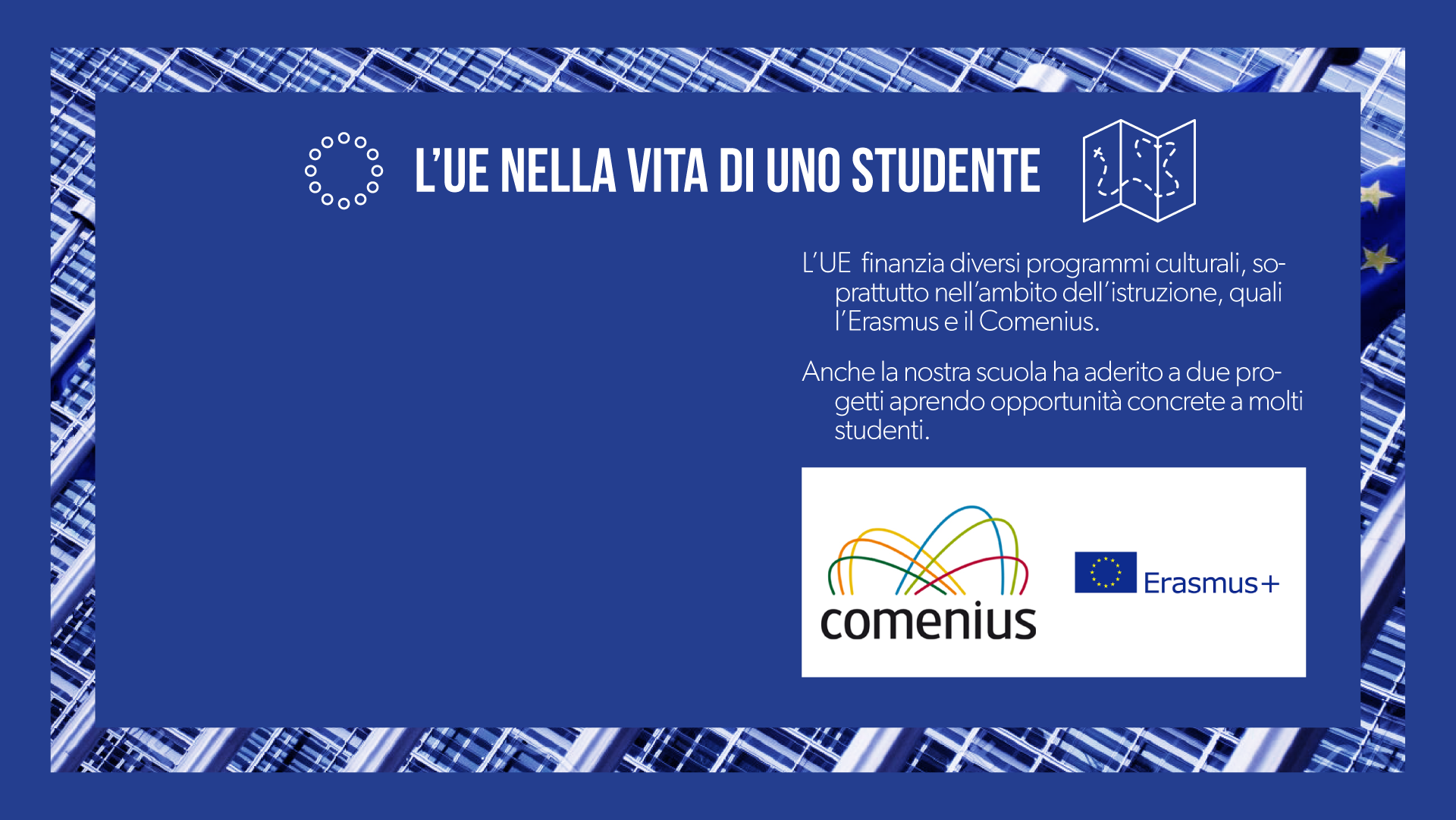 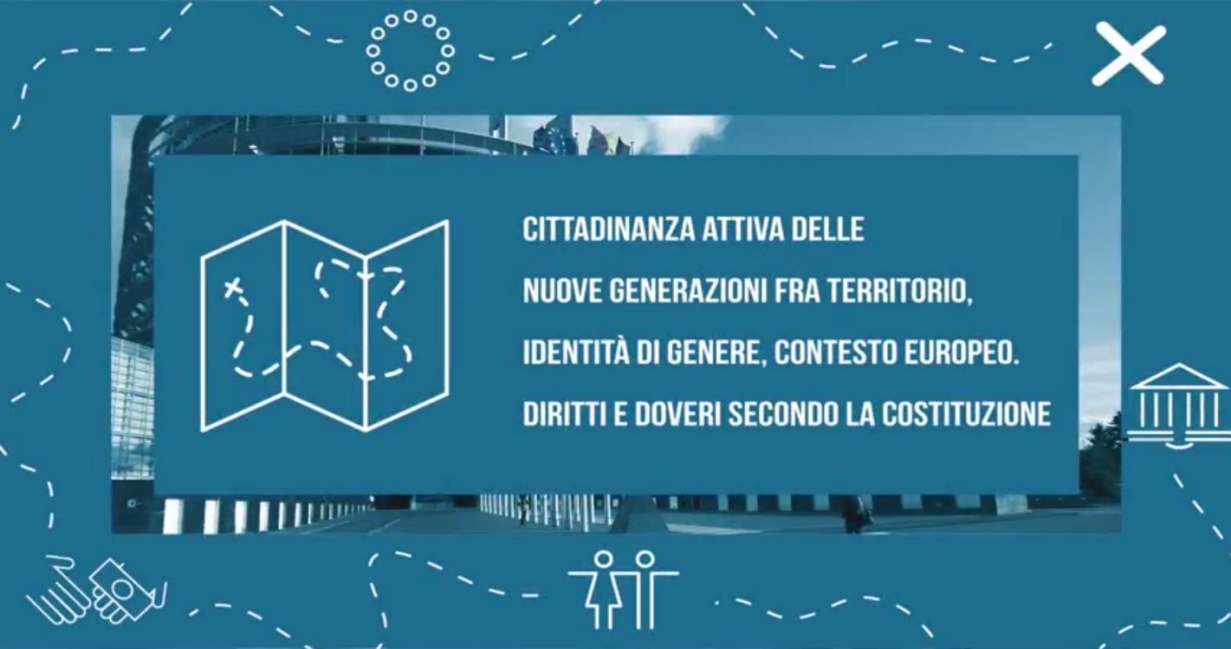 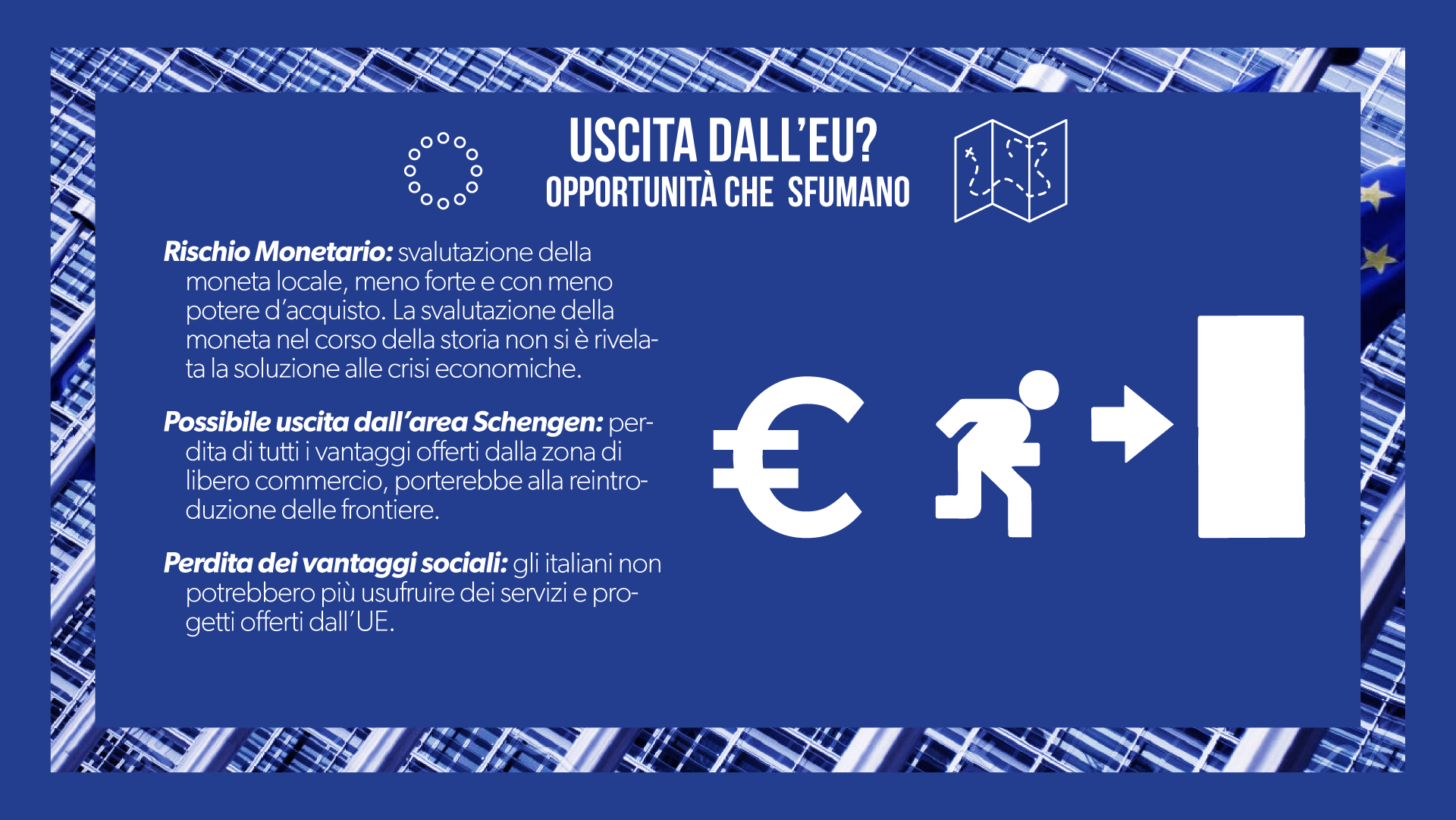